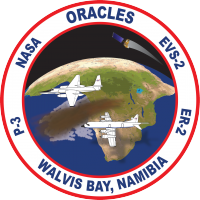 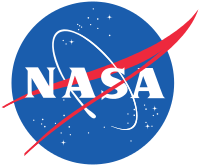 ORACLES forecasting briefingMeteorology for 25-09-2016 – 27-09-2016
Susanne Bauer and Lenny Pfister
1
Sunday, 20160925
2
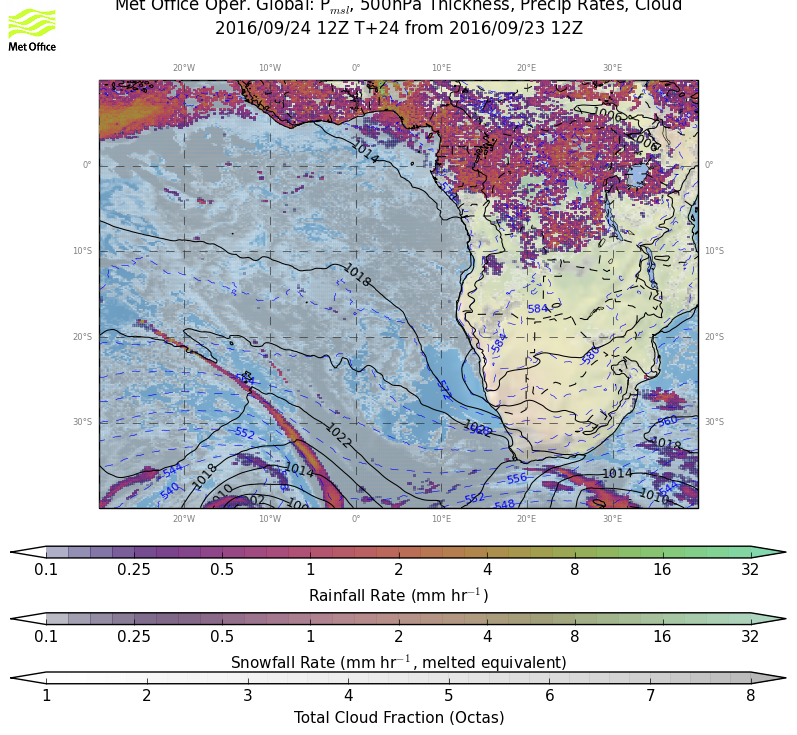 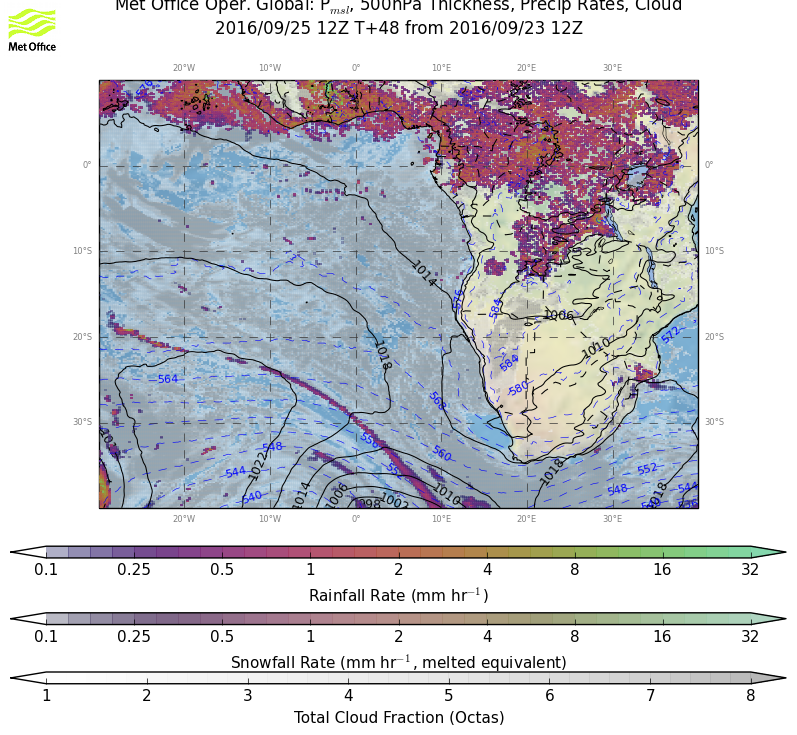 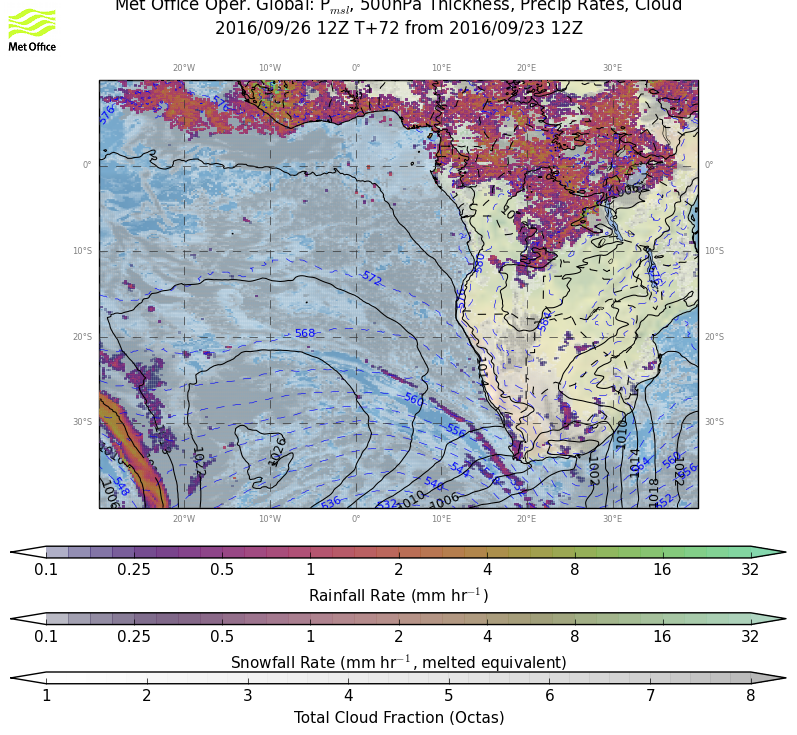 sat
sun
mon
Surface evolution Saturday-Monday:
Former low pressure system dissolved on Friday/Saturday, new system in the south east, pushing cold front that reaches RSA by Monday.
3
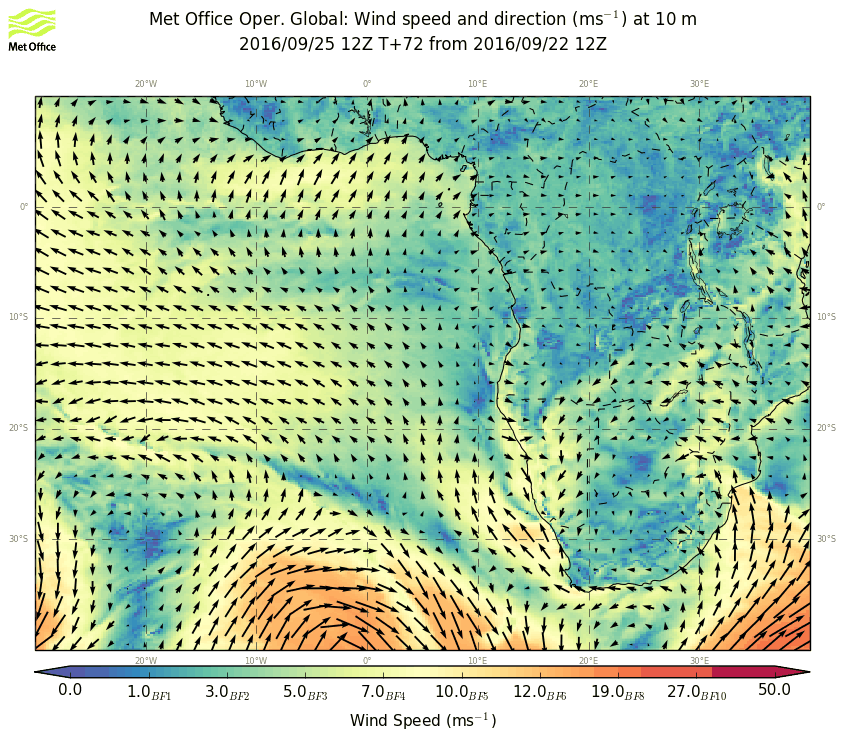 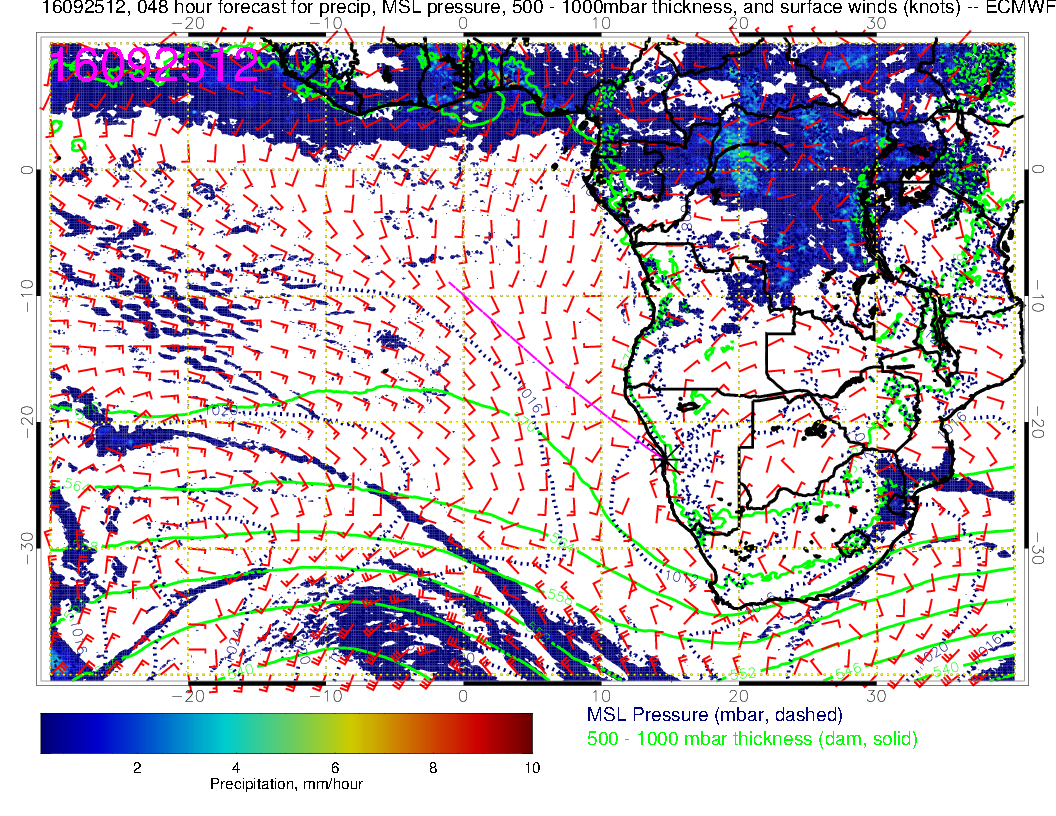 Surface condition Sunday:  Weakening surface winds, with eddy circulation in YWB region, leading to changed surface wind directions compared to previous days.  Note 
High pressure region over Botswana, westward flow.
4
Similar to surface conditions, small cyclonic eddy offshore of YWB. Stronger winds associated with approaching wave/cold front, which will be touching the RSA west coast by Monday.
5
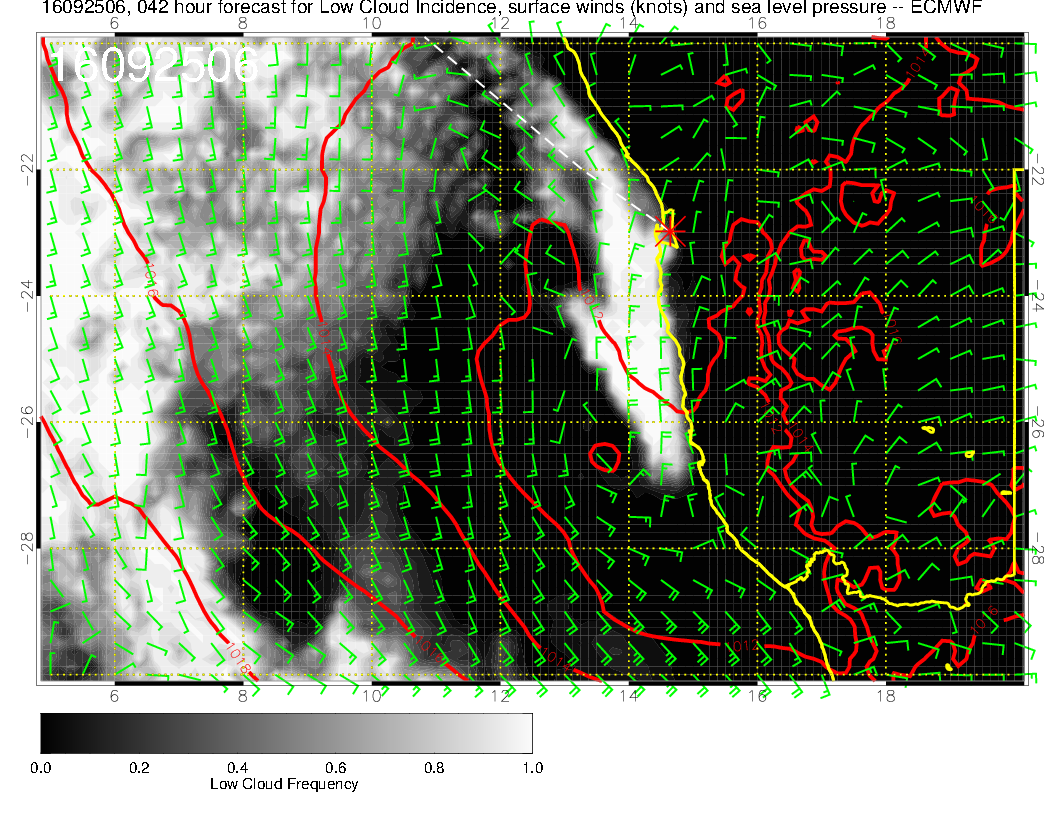 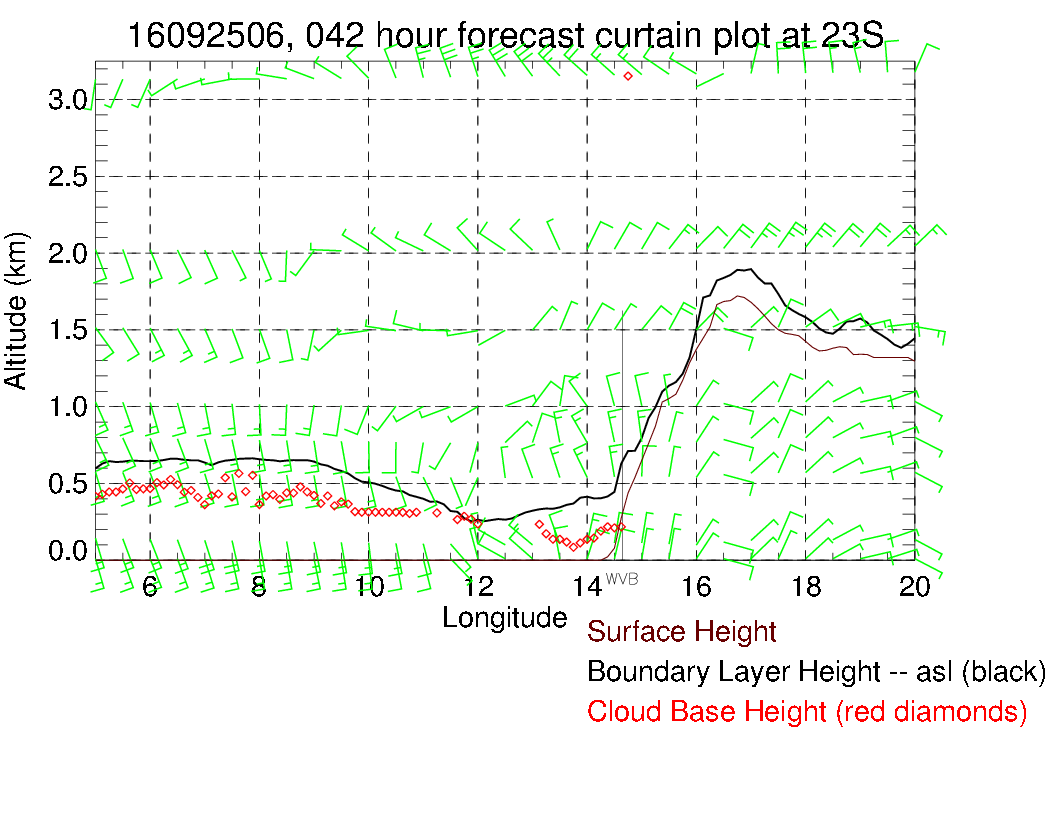 Eddy circulation is offshore, easterly wind pattern due to Botswana high.  Believe major fog will be kept offshore.
6
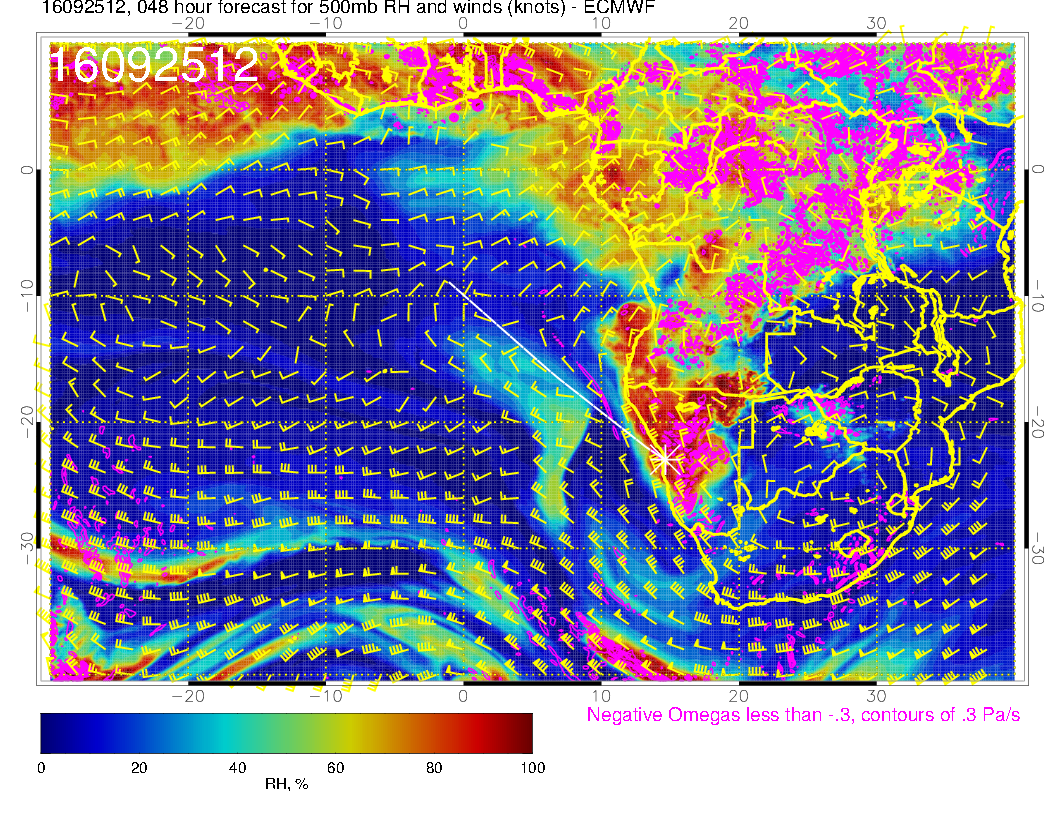 Forecast consistent with yesterday’s, except that the St Helena moisture blob has gotten angrier.  Note that at 500mb, moisture from the BB region is sent over Namibia; rising motion from trough raises RH.
7
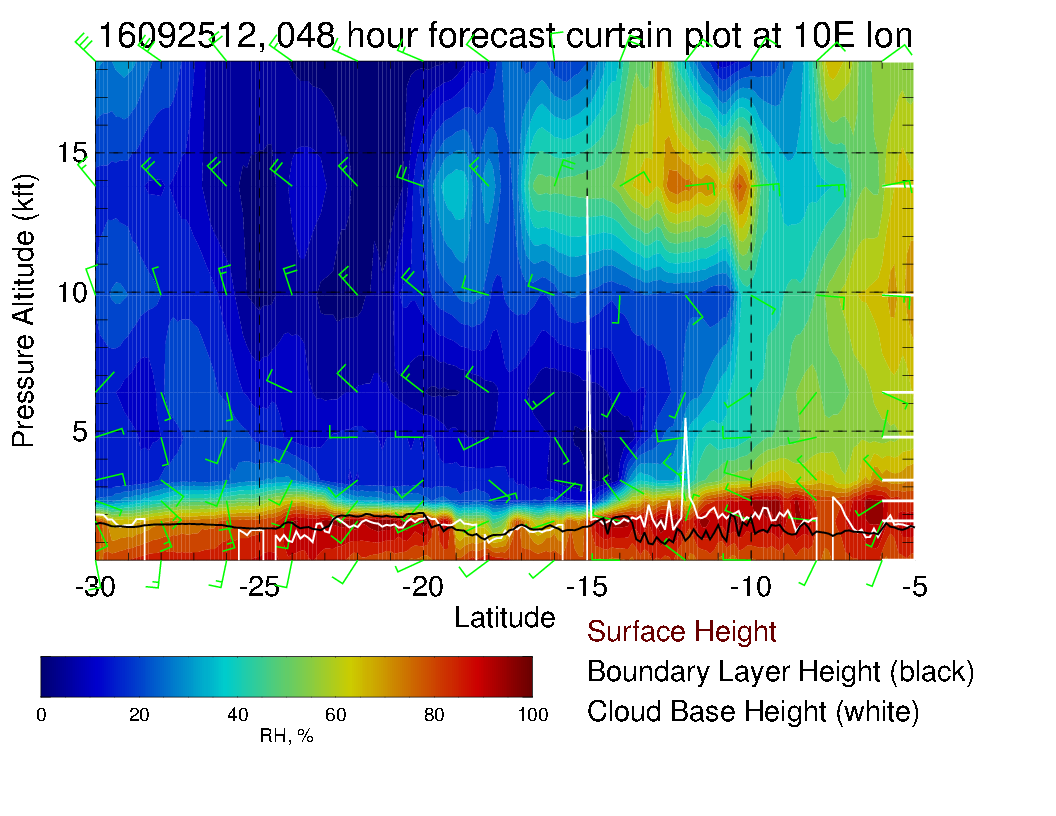 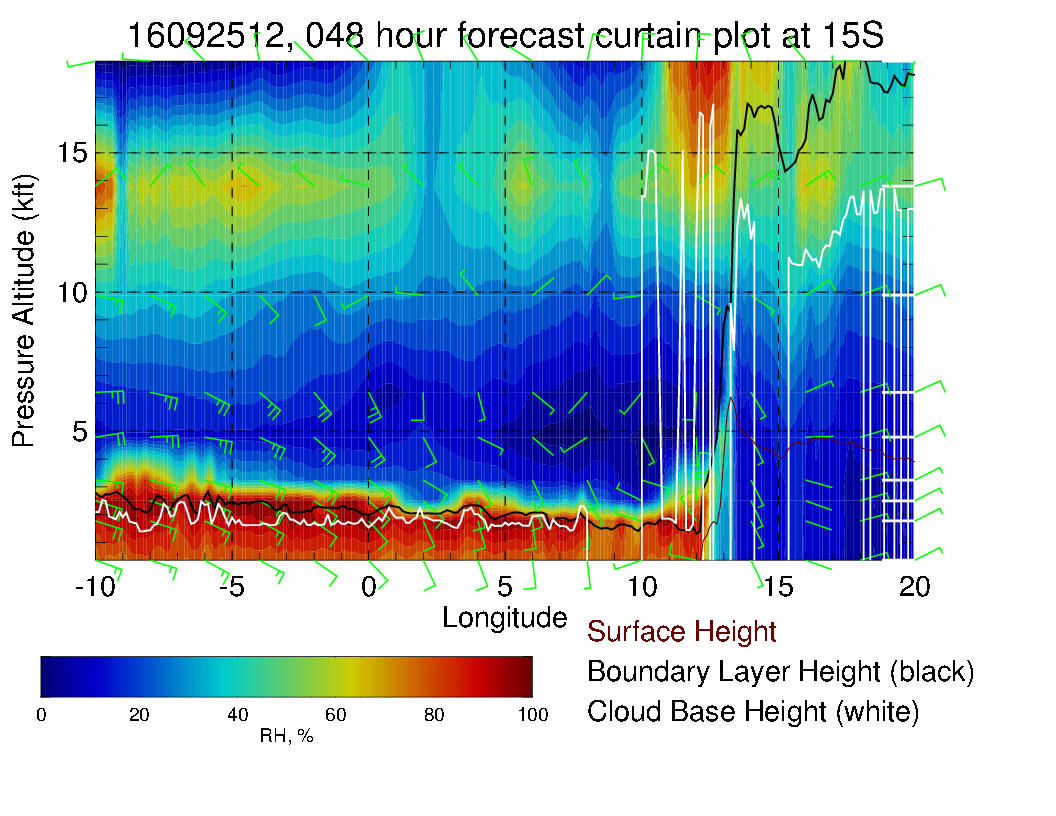 This is a high moisture injection.  I need to raise the ceiling on my x-section plots!!
8
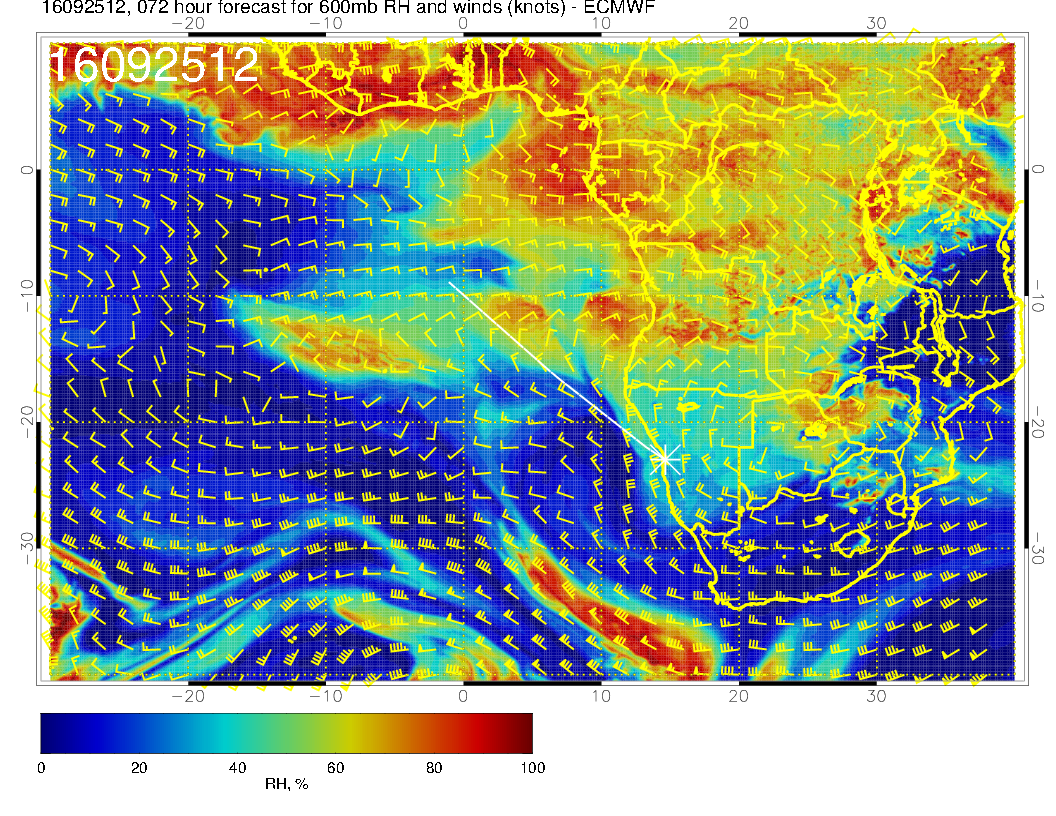 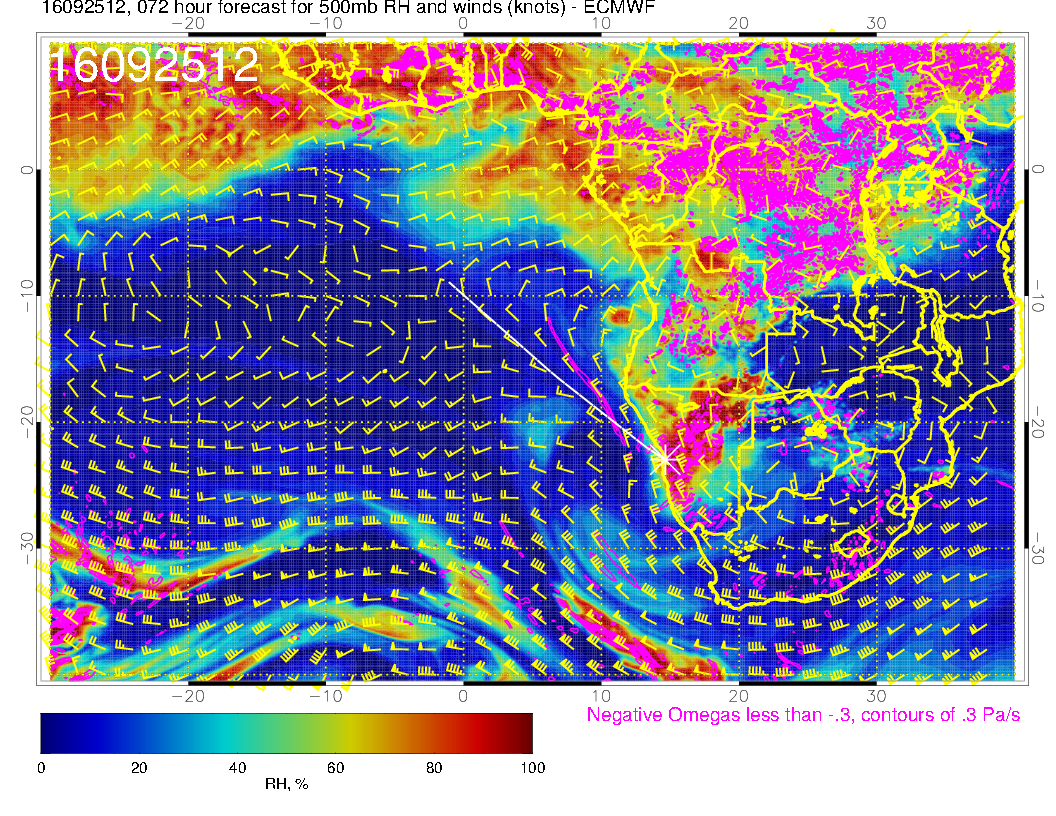 Old fcst for reference
9
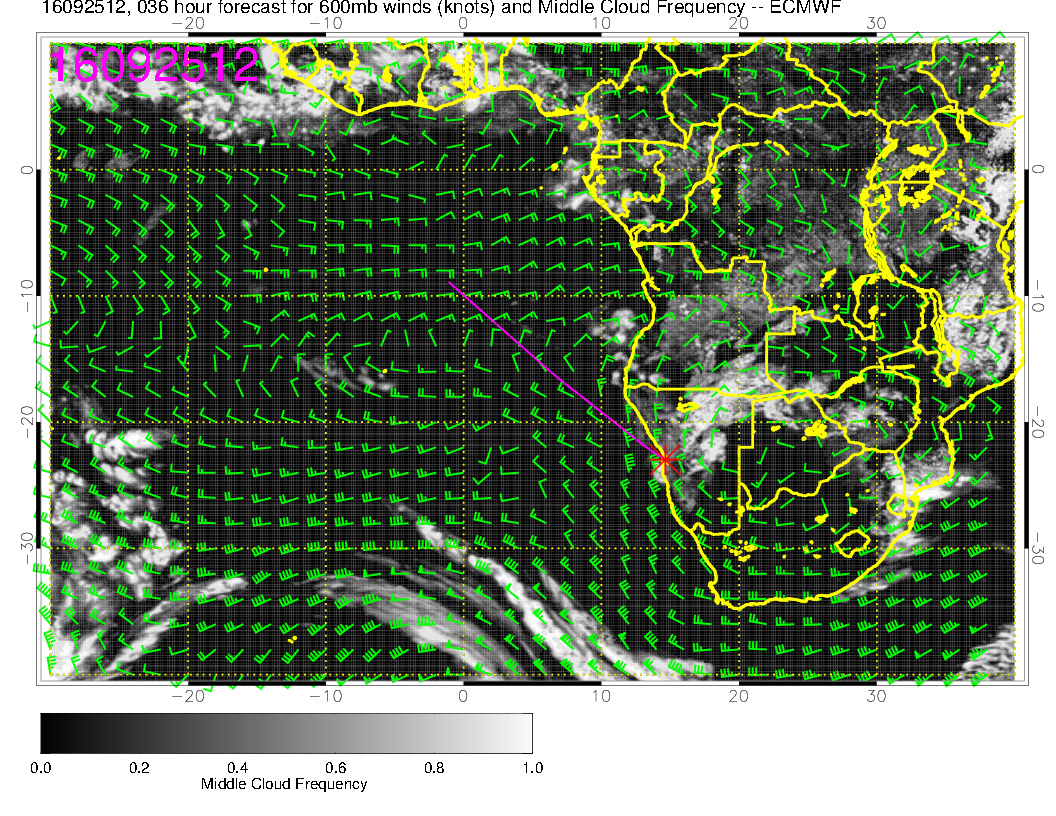 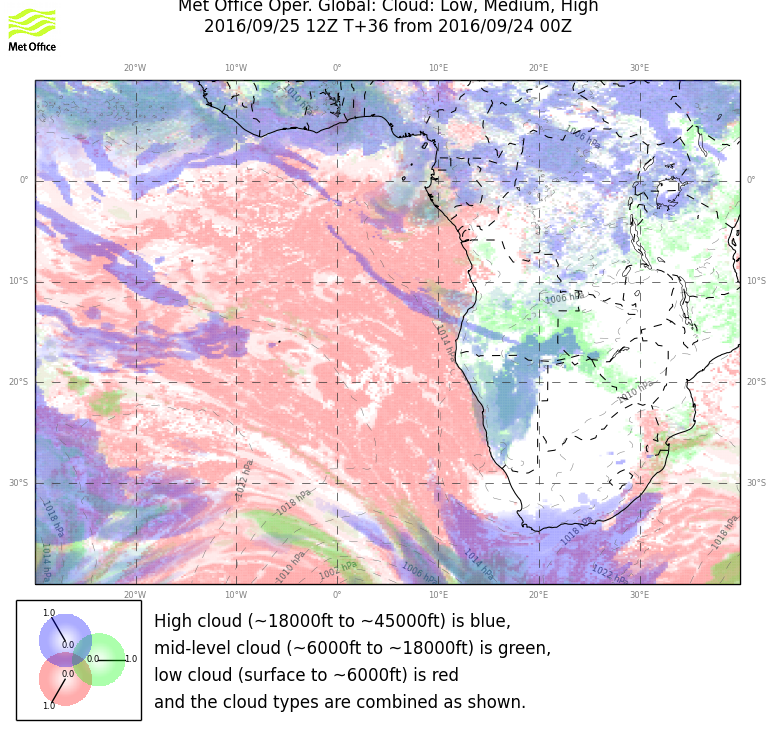 Mostly clear of Mid level clouds. Some cloudiness associated with outflow over Angola Bay.  Backed off a bit from yesterday’s fcst
10
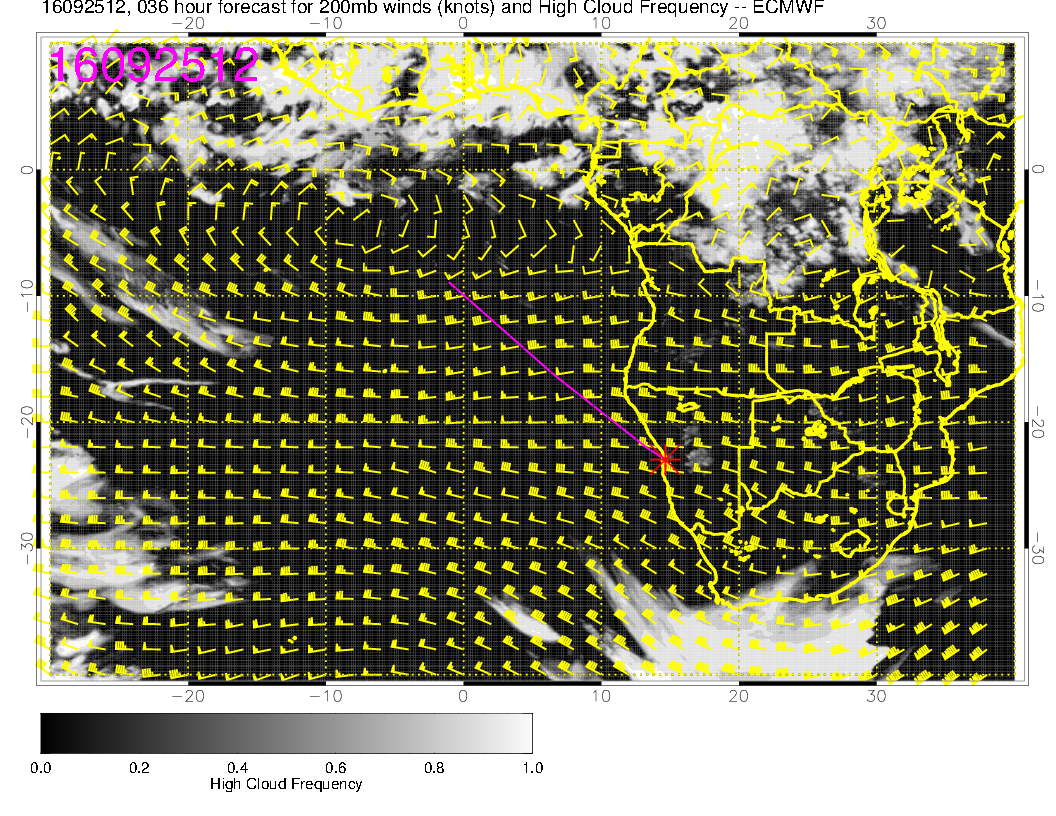 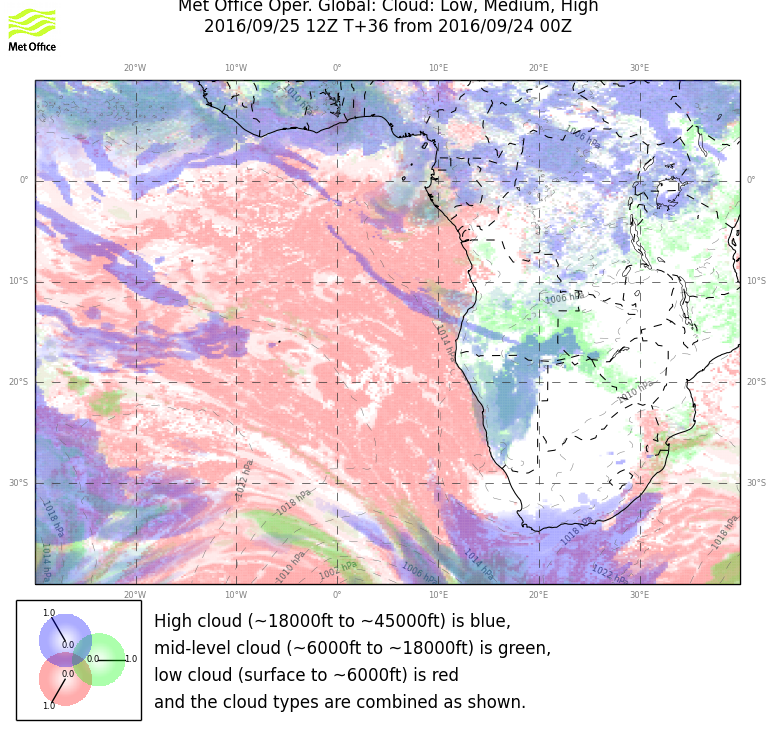 Latest UKMO puts a cirrus band across the top of our region
11
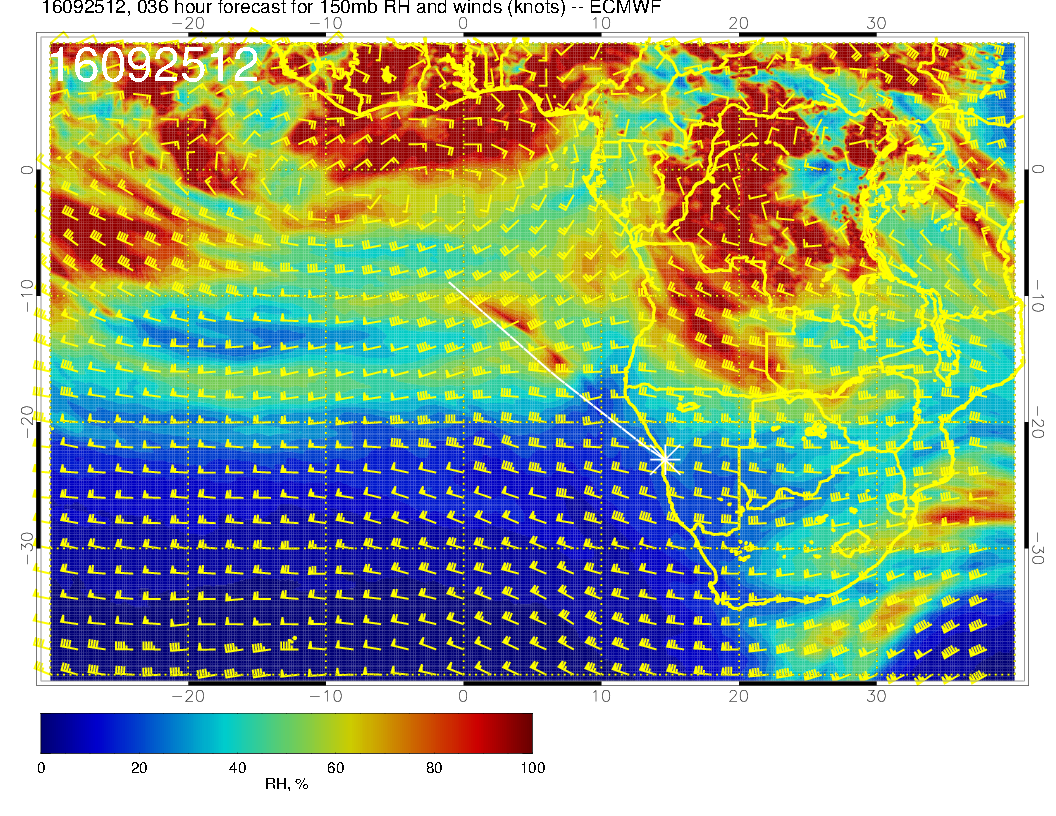 Some hint of this thing at high levels (45kft).  UKMO tends to overdo high cirrus.
12
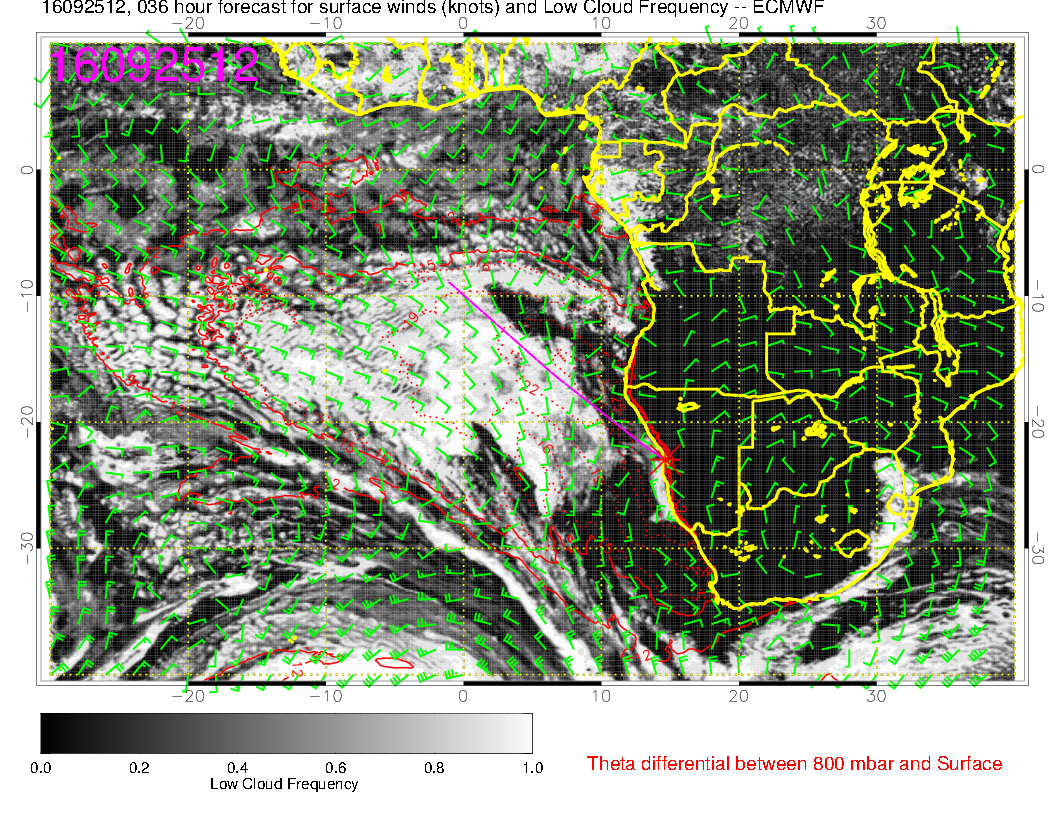 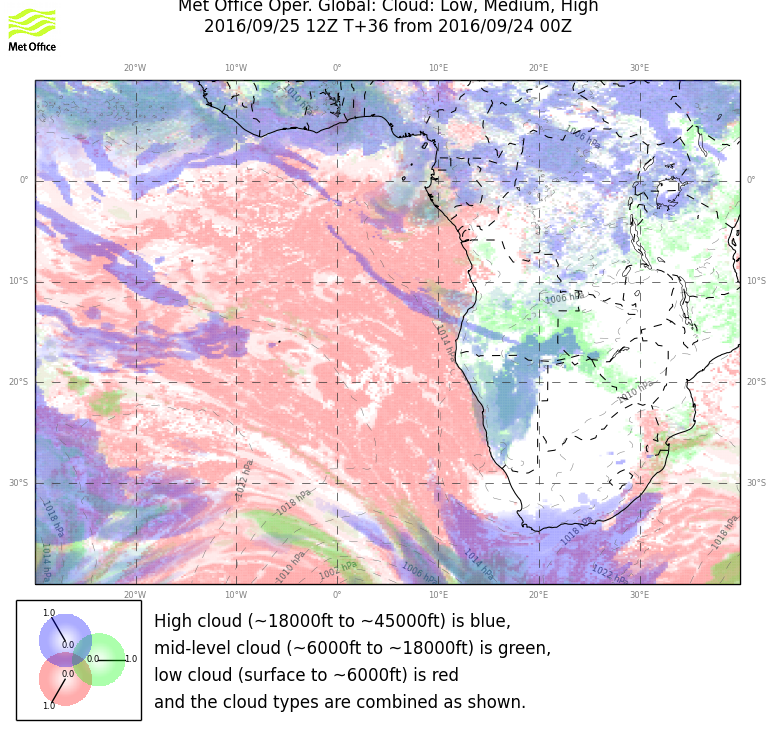 EC model shows clearing in our coastal areas with some cloudiness over YWB (this could be 
caused by the small eddy circulation as seen in the previous plots), UK model does show 
more low clouds close to the coast. Models disagree.  Truth is somewhere in between
13
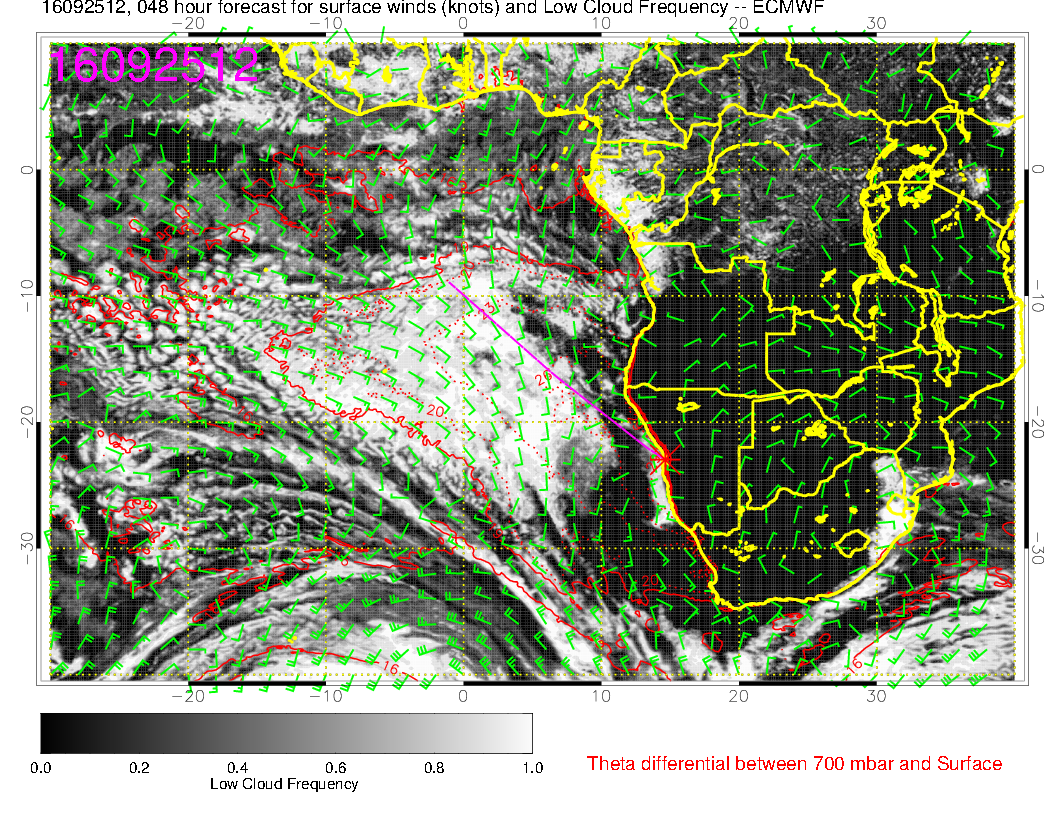 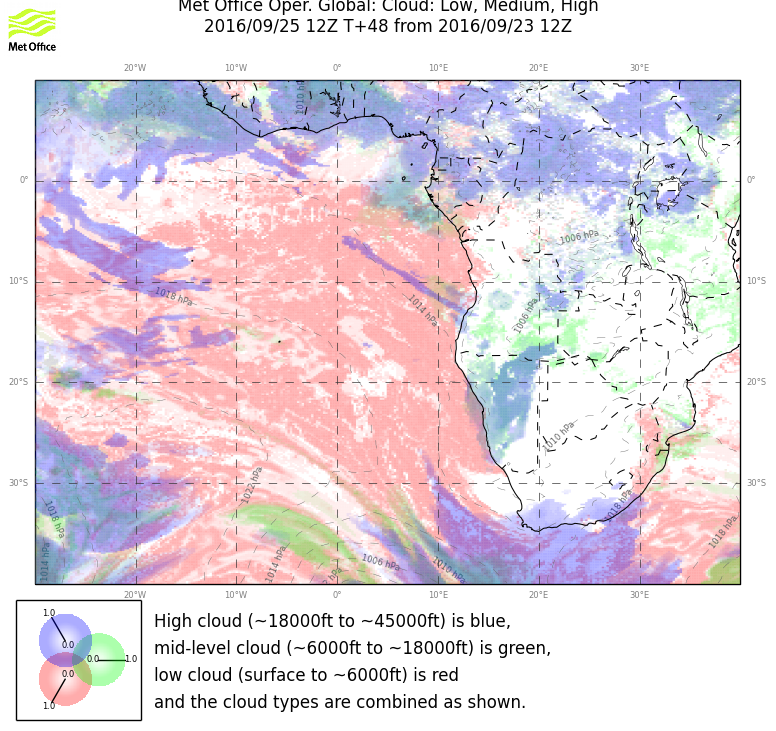 Earlier forecast
14
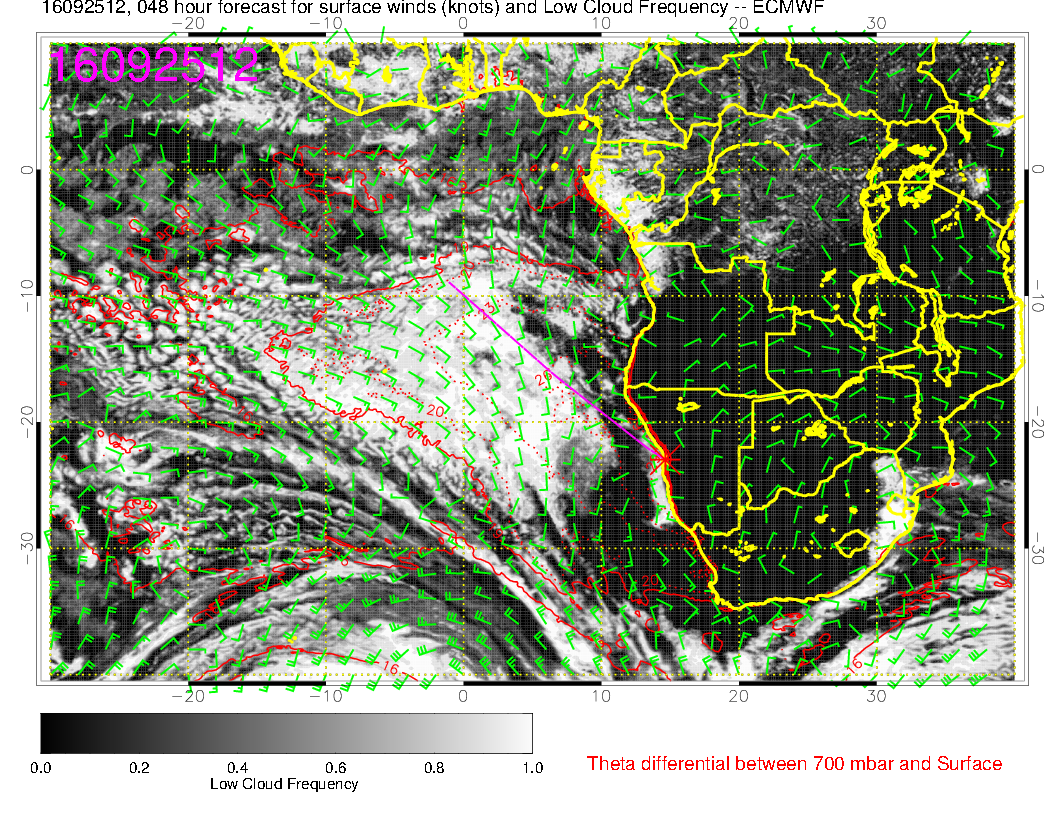 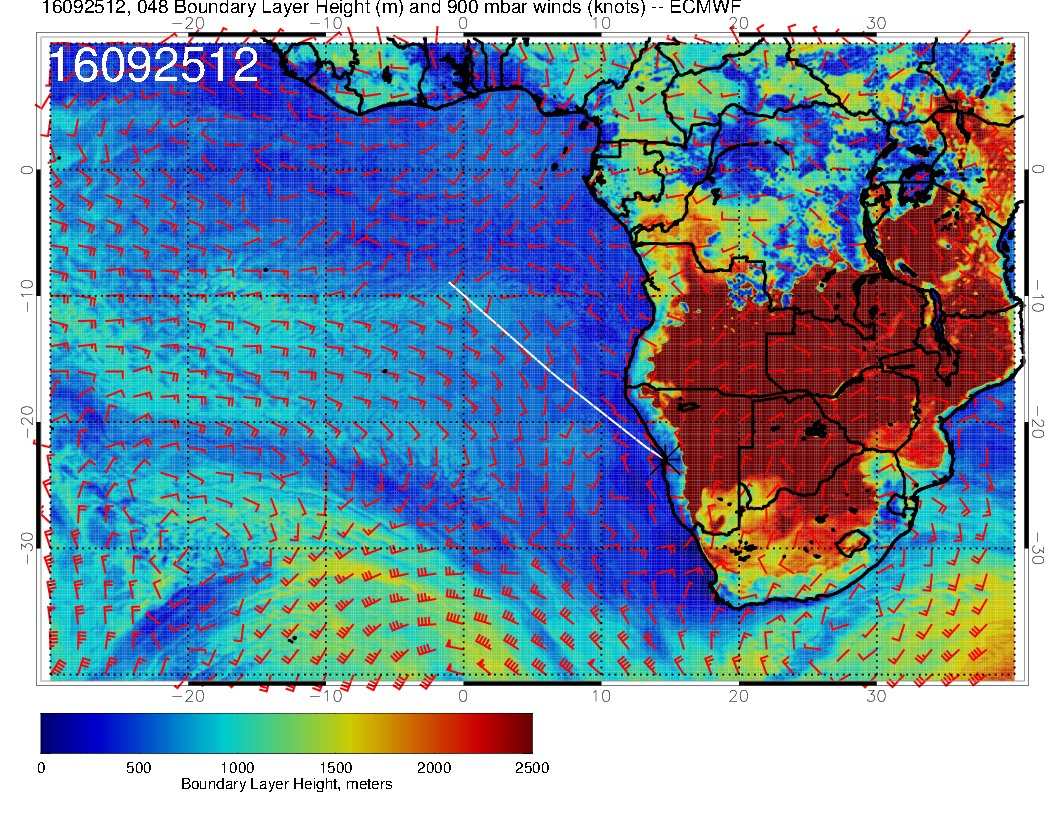 Significant cloud in EC goes with higher BL height.  EC probably underestimates cloud in low BL height regions.
15
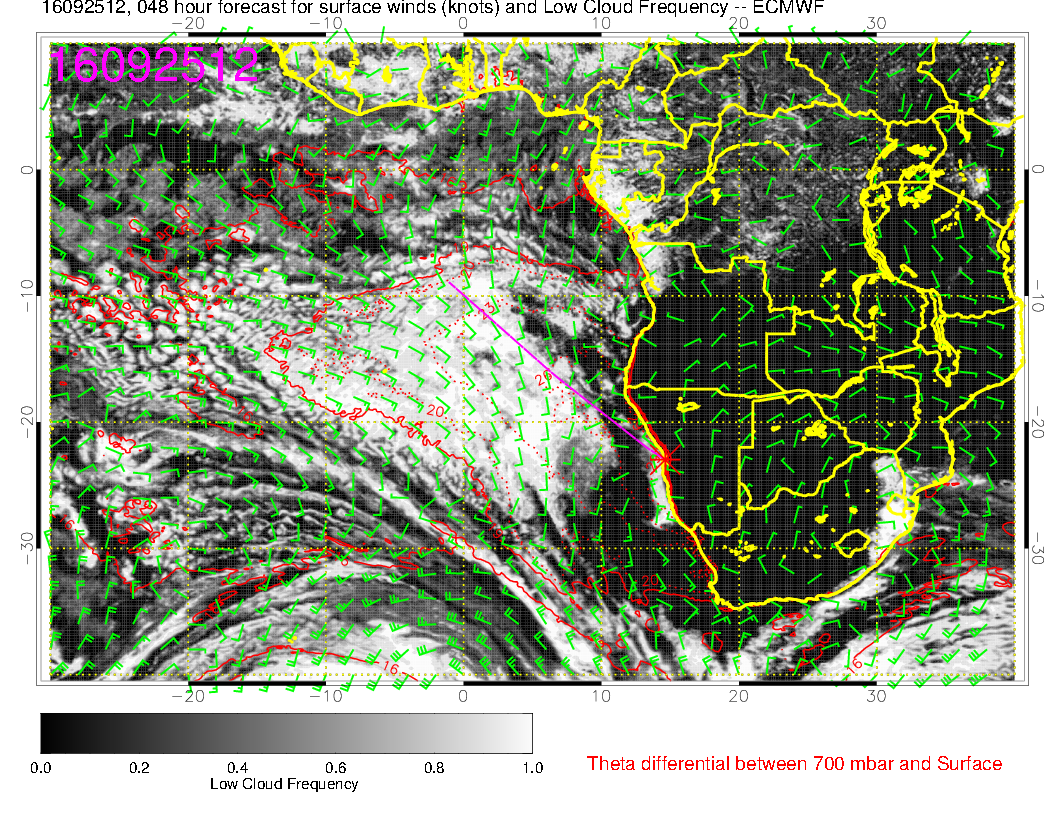 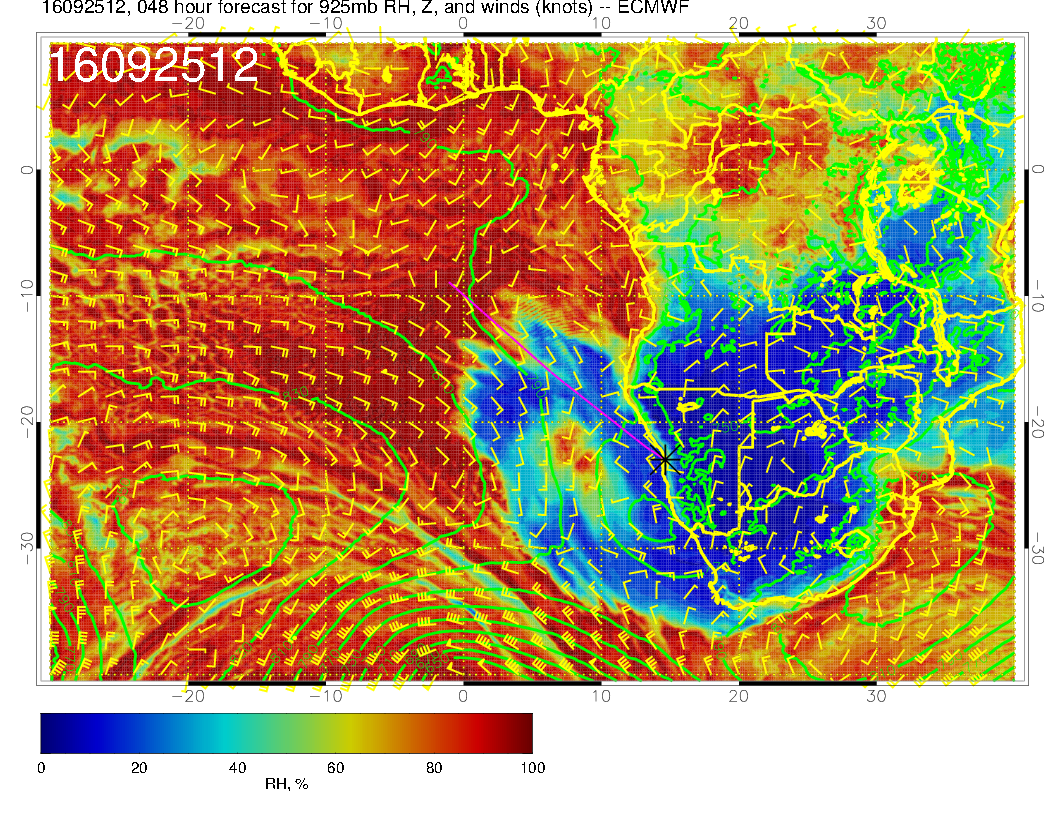 16
Monday, 20160926
17
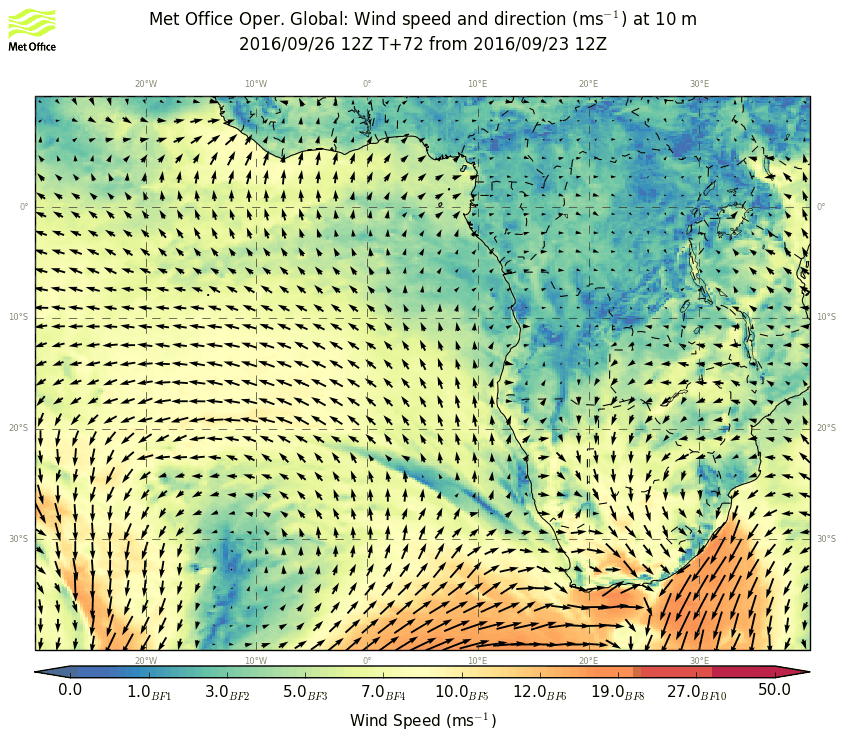 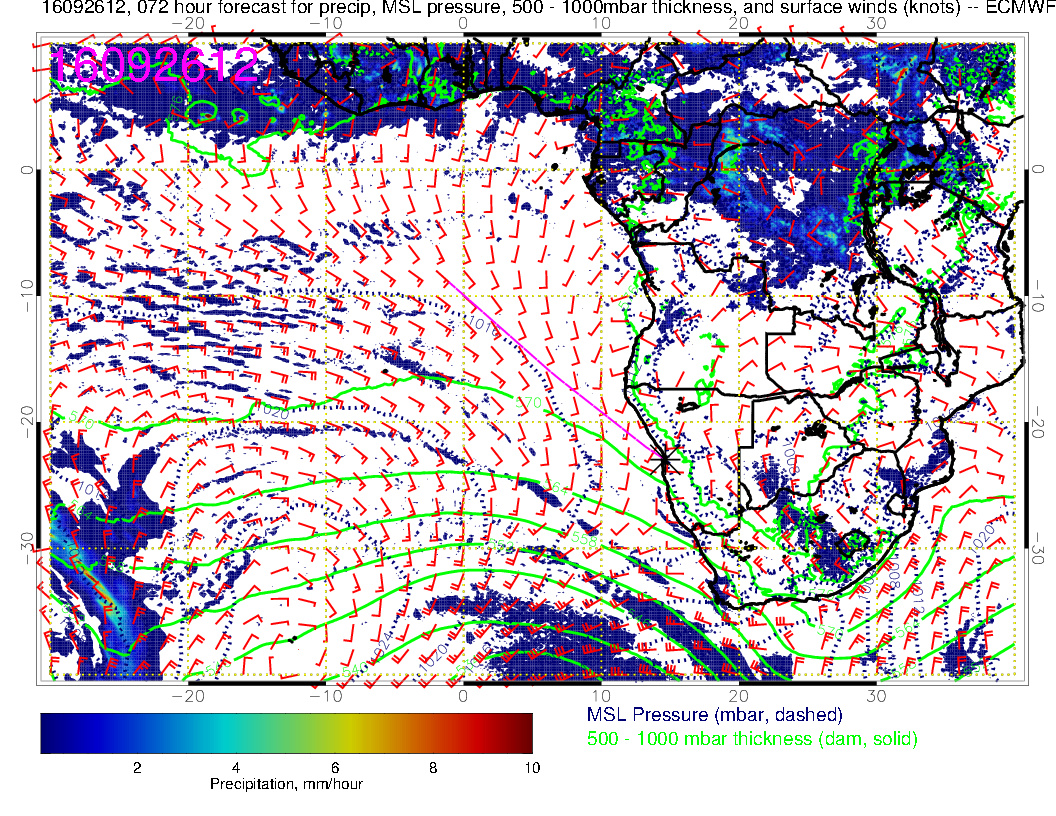 Surface condition Monday:  Surface winds further weakened south of YWB, but stronger then the day before in the Sc area. Cold front is reaching the Southern tip of Africa.  Botswana High moves eastward, more eastward surface wind component over Namibia.
18
Increased humidity moving in with the frontal system. RH in the SC area similar to the day before.
19
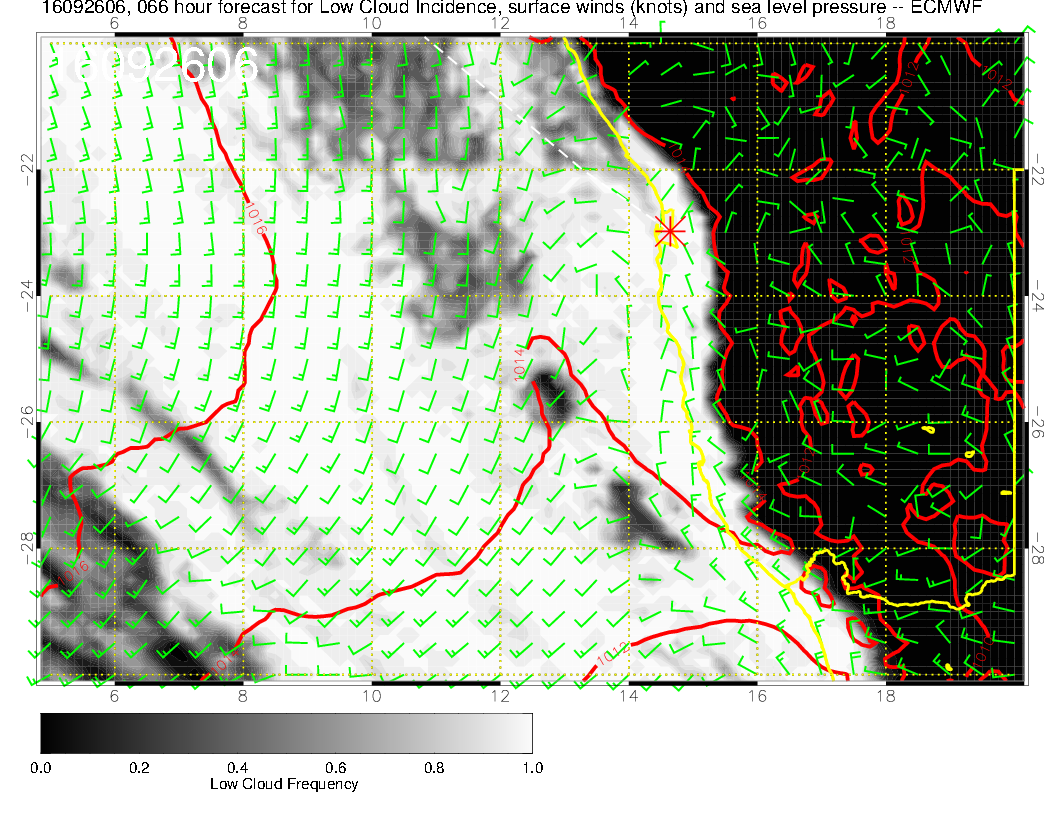 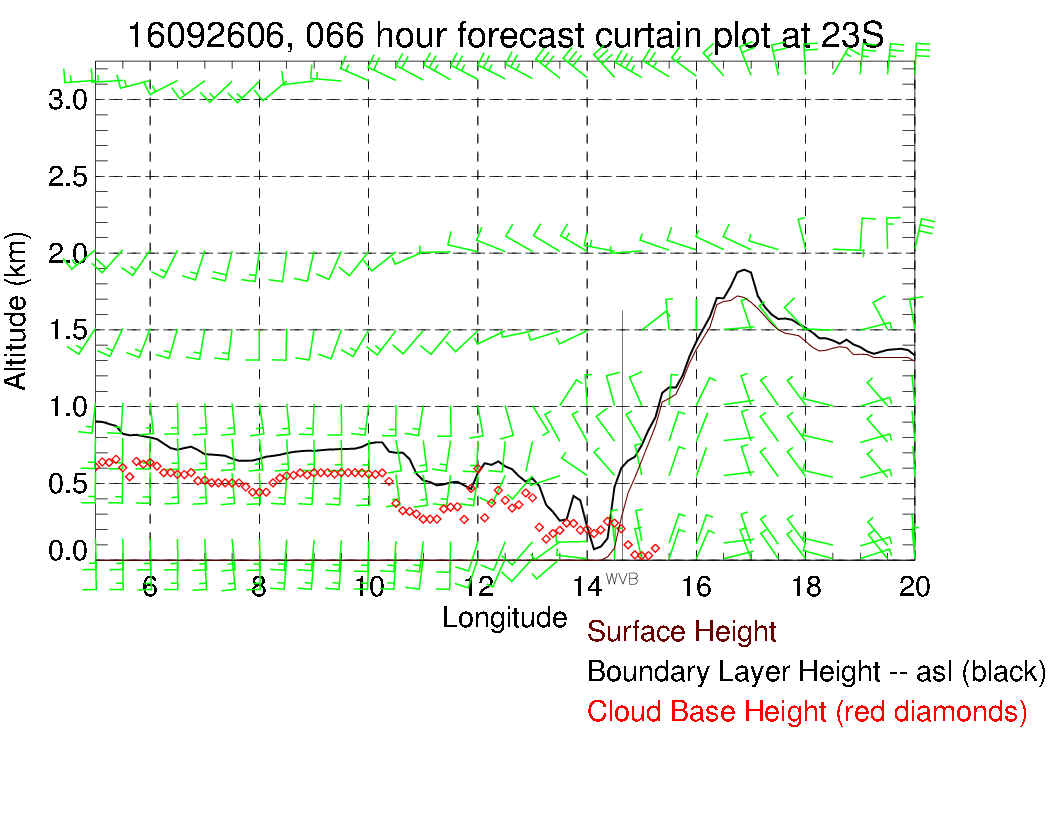 Prefrontal situation.  Overcast expected, but prefrontal clouds usually don’t have low ceilings.  Model actually suggests that, with 500-600 foot ceiling.  Onshore flow.  Landing OK.
20
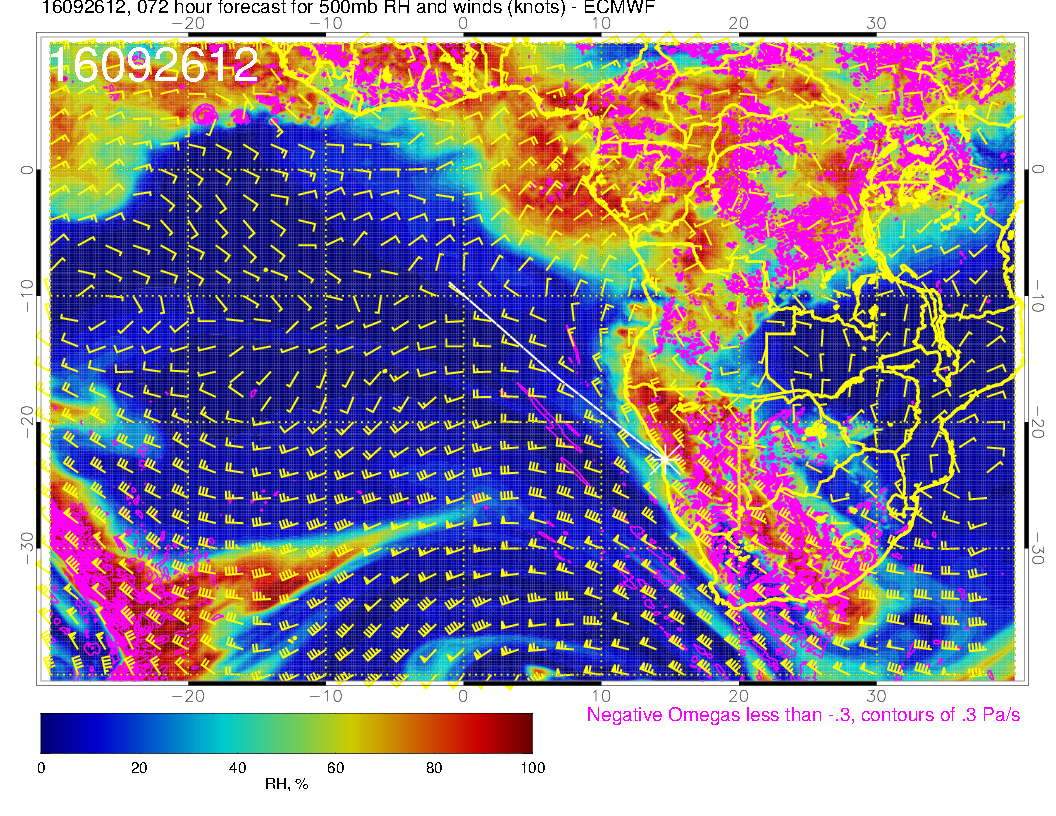 .
Stable forecast – flow into Atlantic now near 5S. Trough pushes eastward, but still mid-level cloud over Namibia forecast.
21
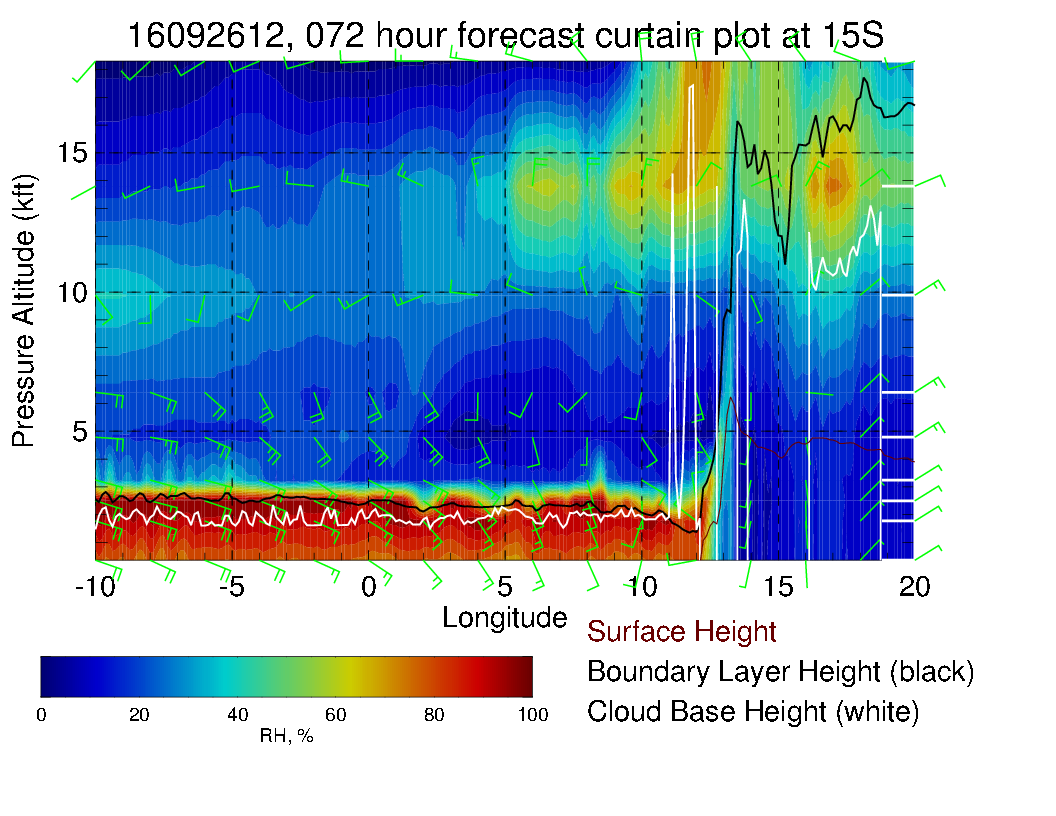 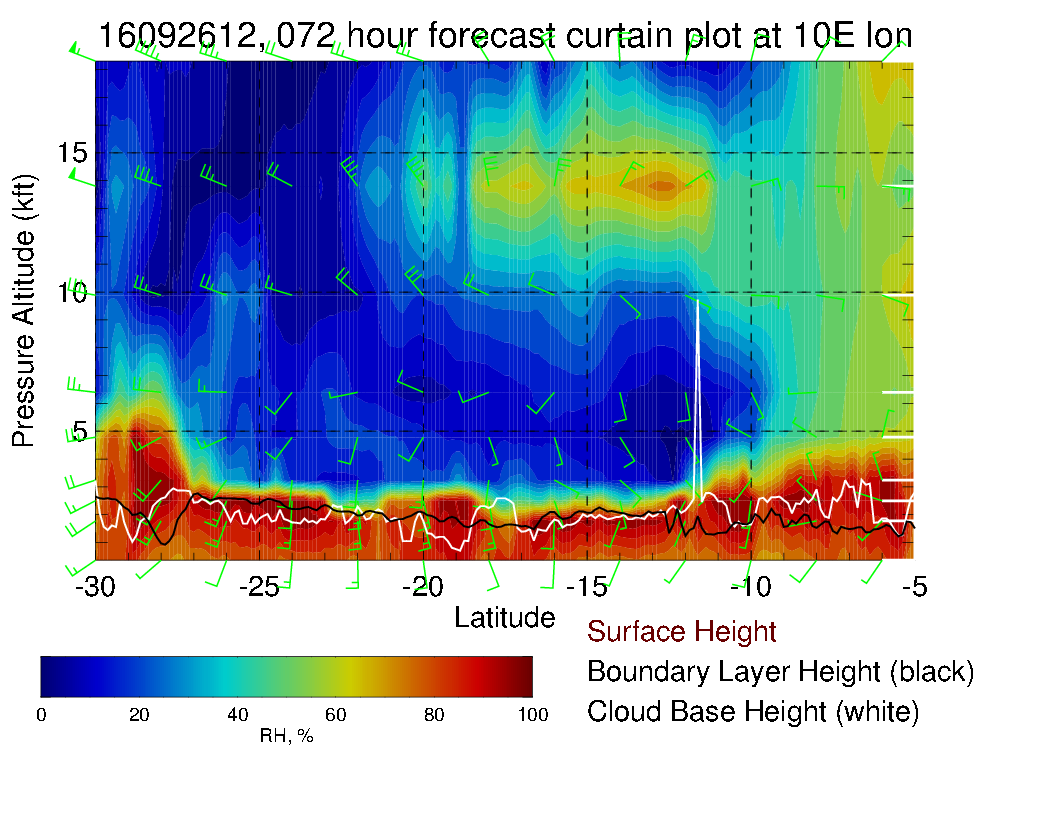 22
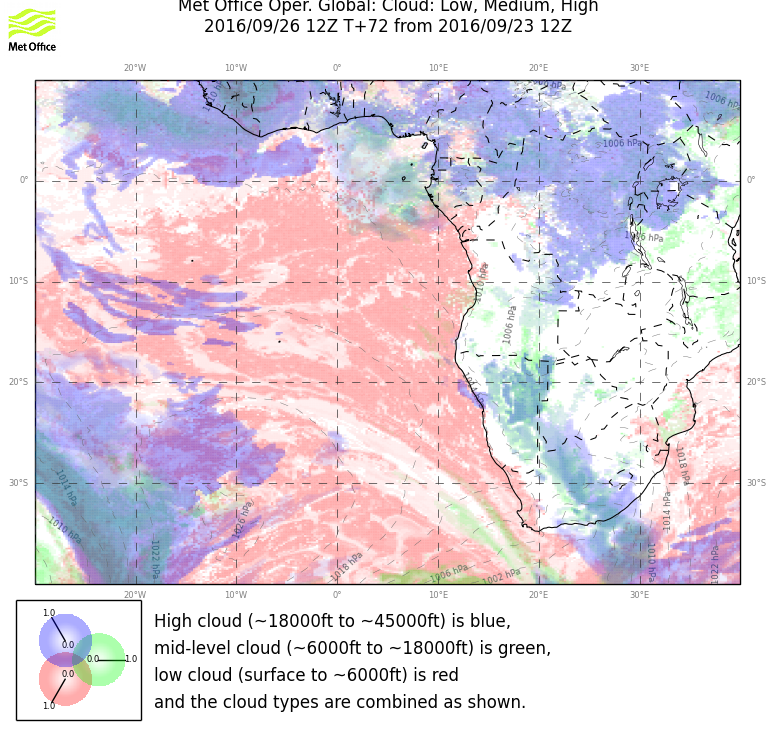 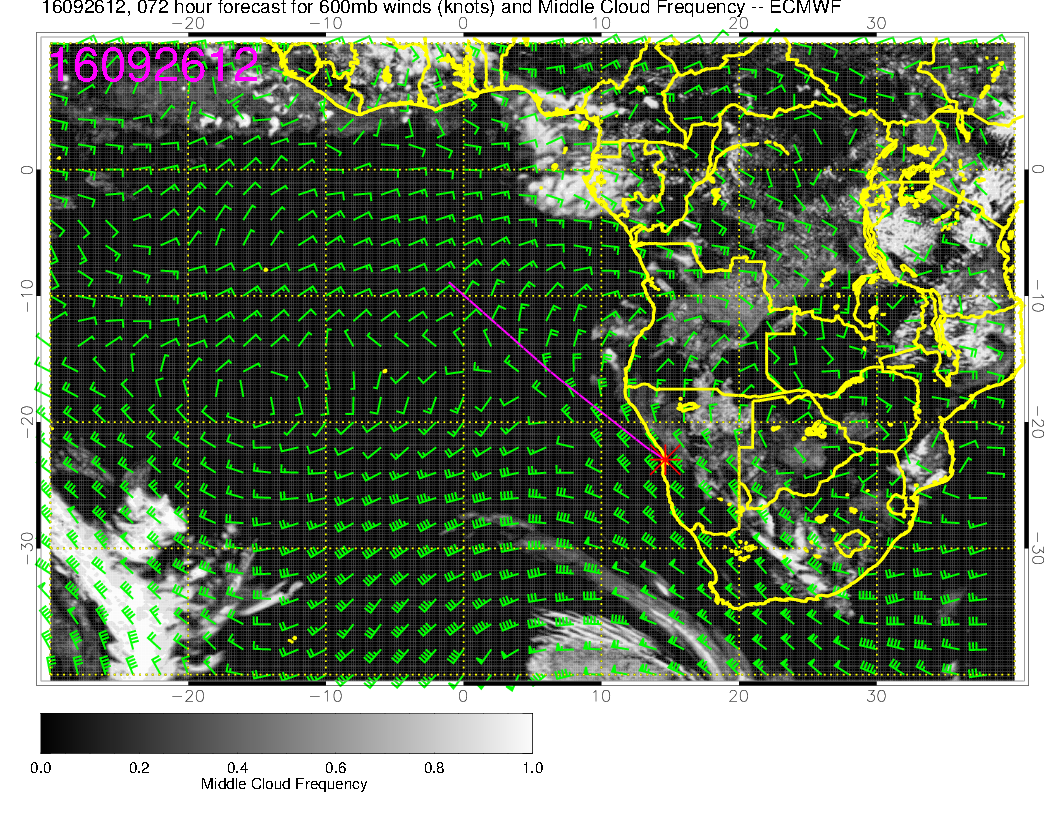 Mostly clear of Mid level clouds. Some mid level clouds over the Angolan Bay. Good model agreement.
23
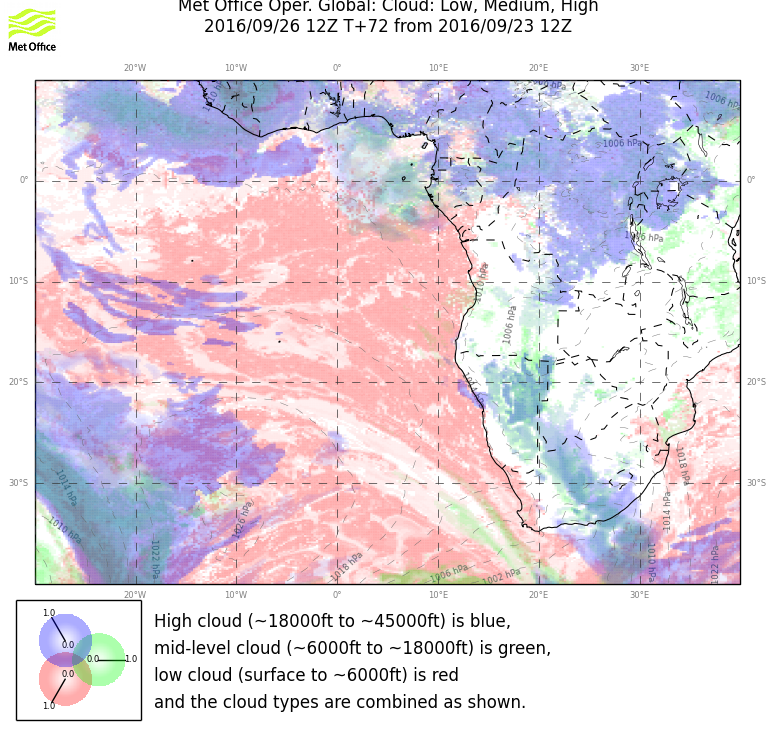 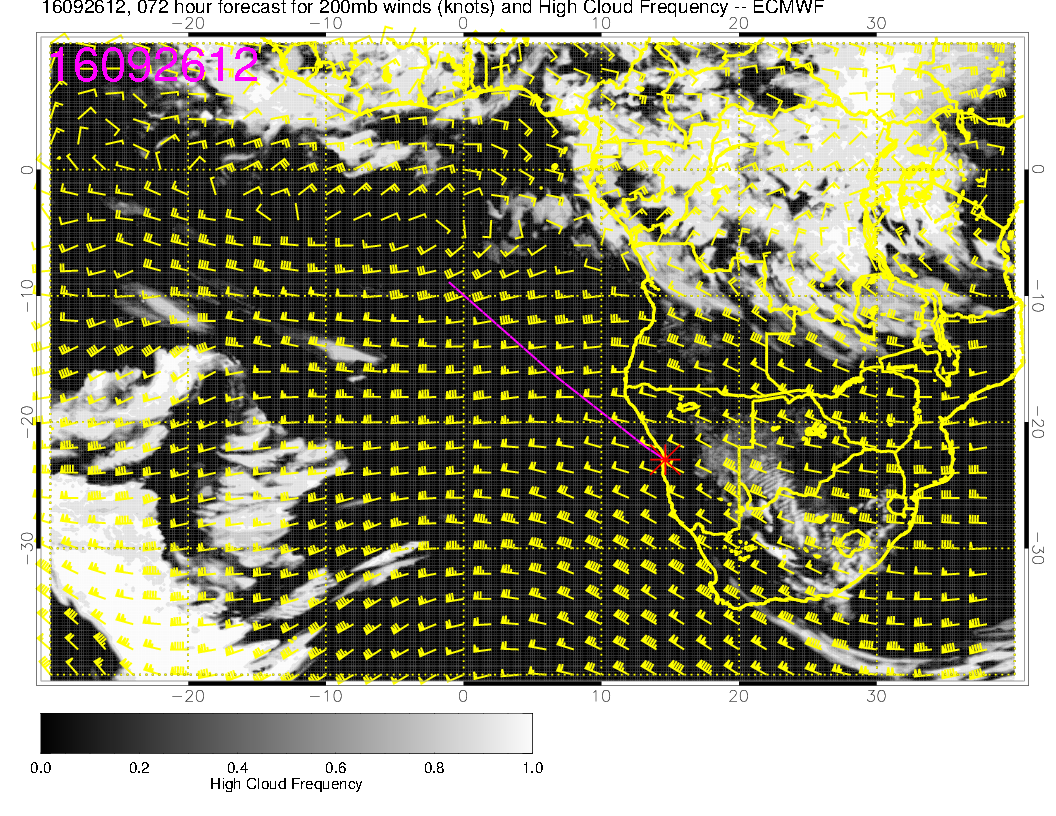 Models agree very well for Cirrus prediction, clear in our region.
24
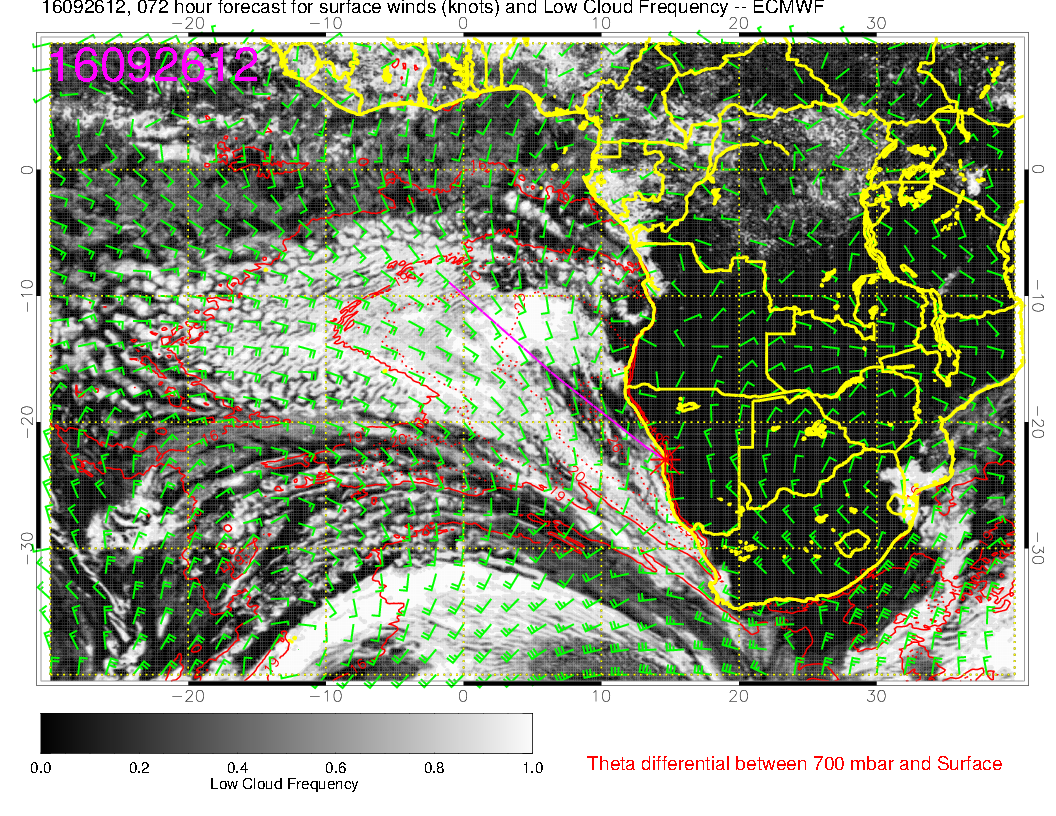 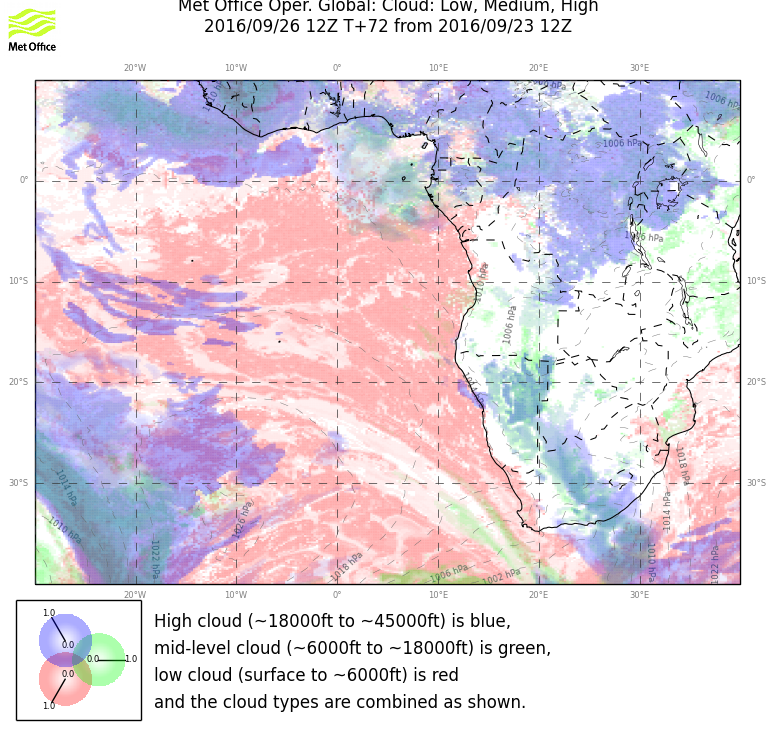 Good agreement between models. Forecast is stable, except that more clearing is predicted in EC
 model.
25
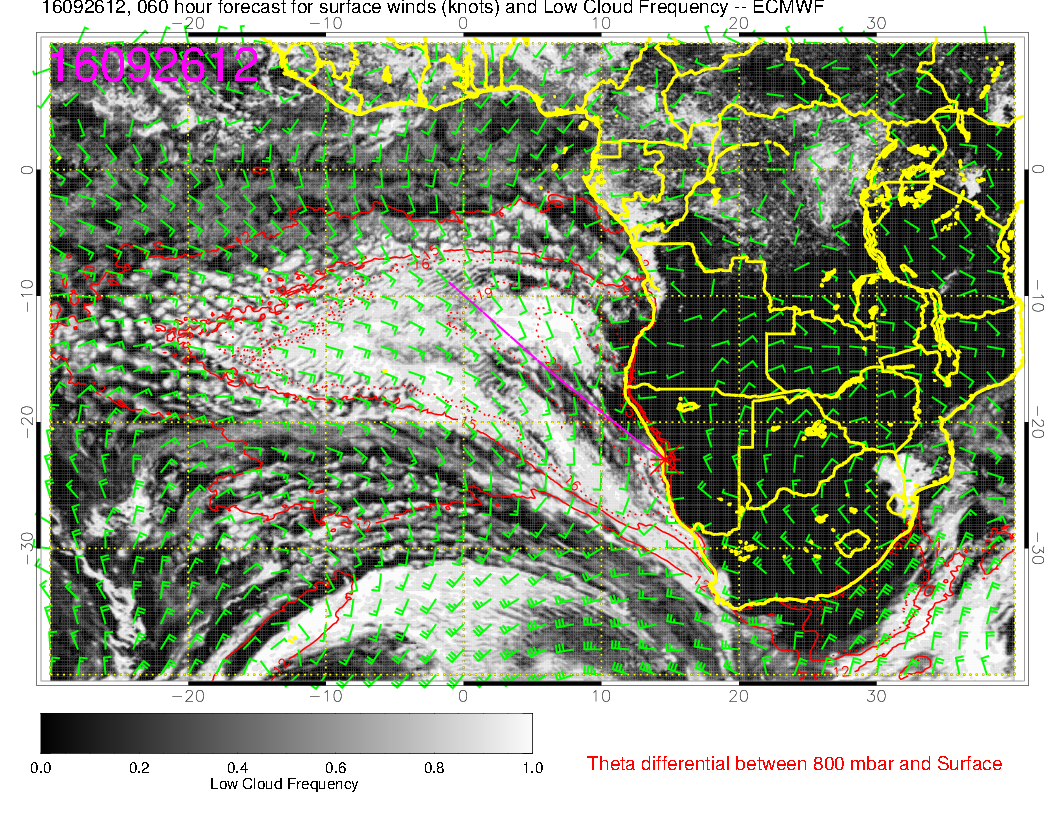 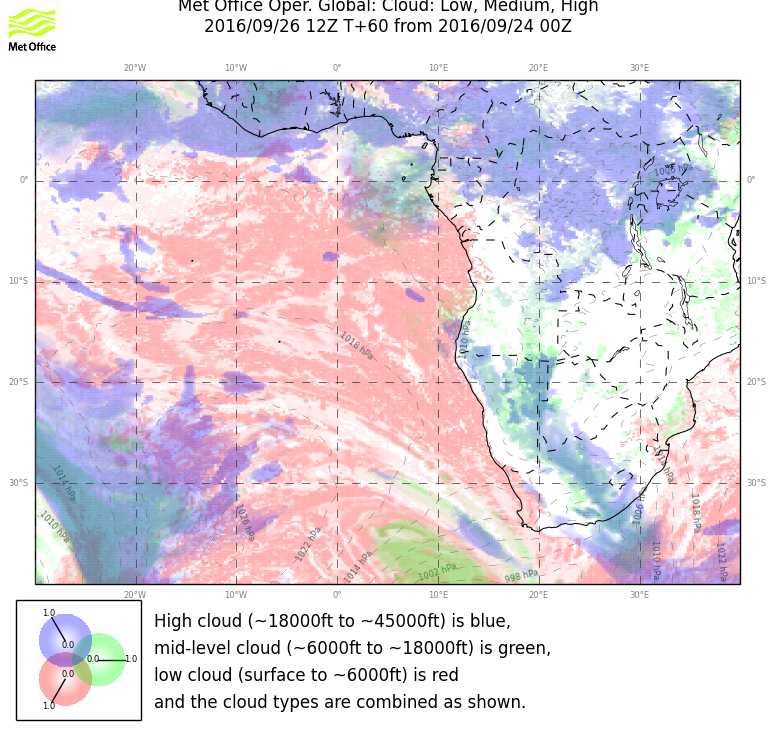 26
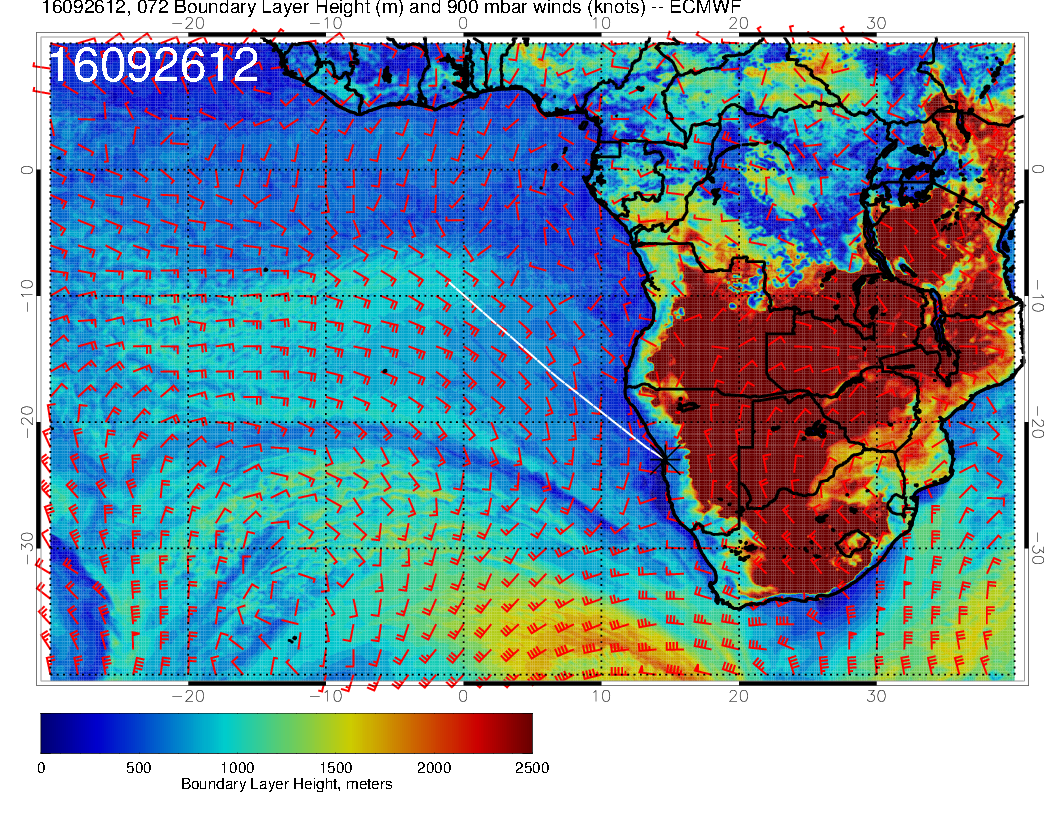 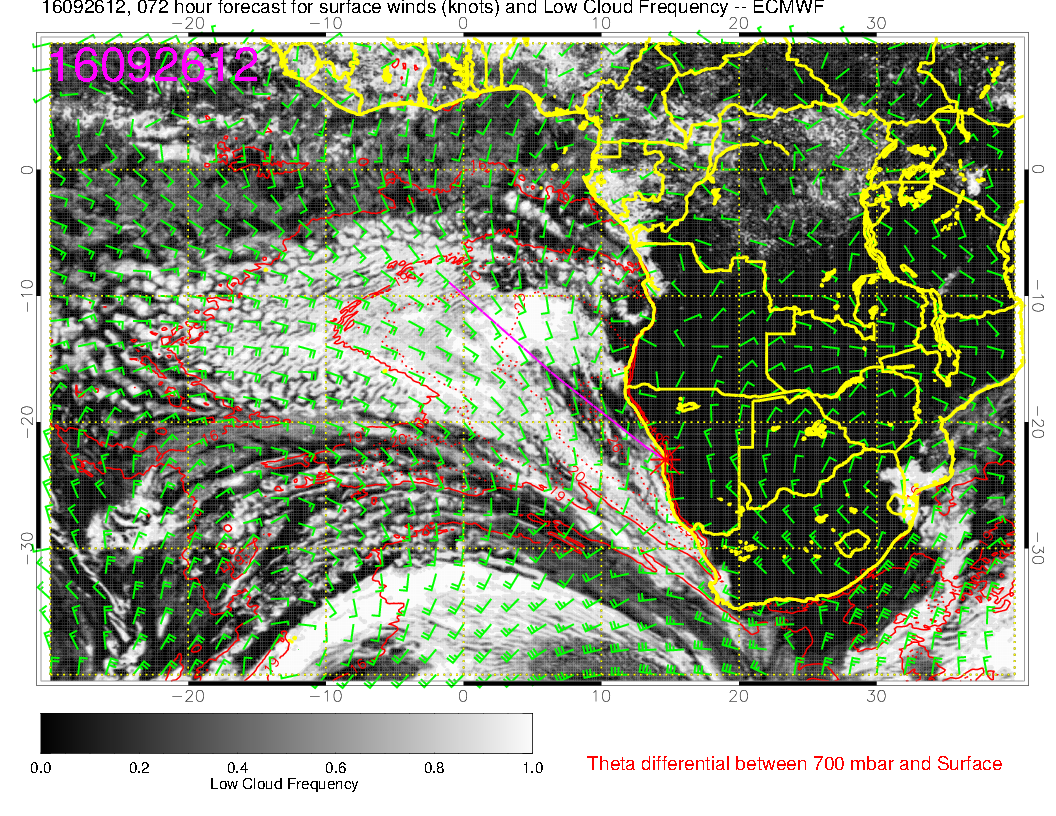 Significant cloud in EC goes with higher BL height.
27
Tuesday
28
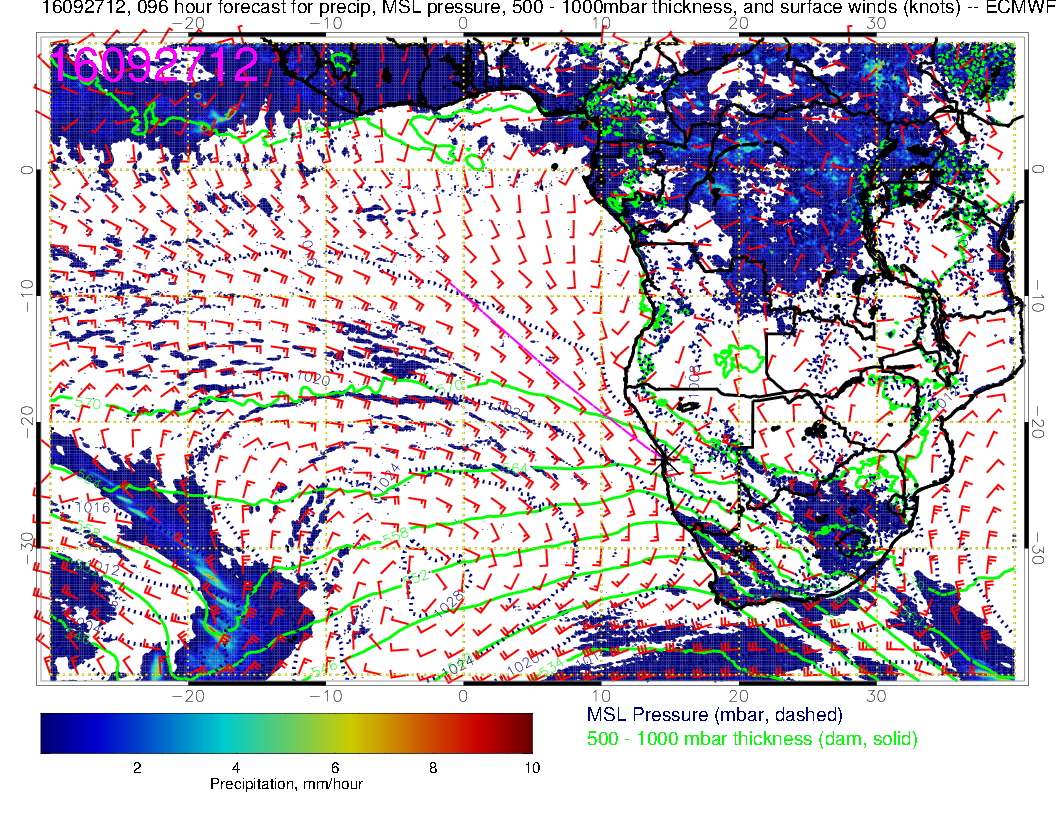 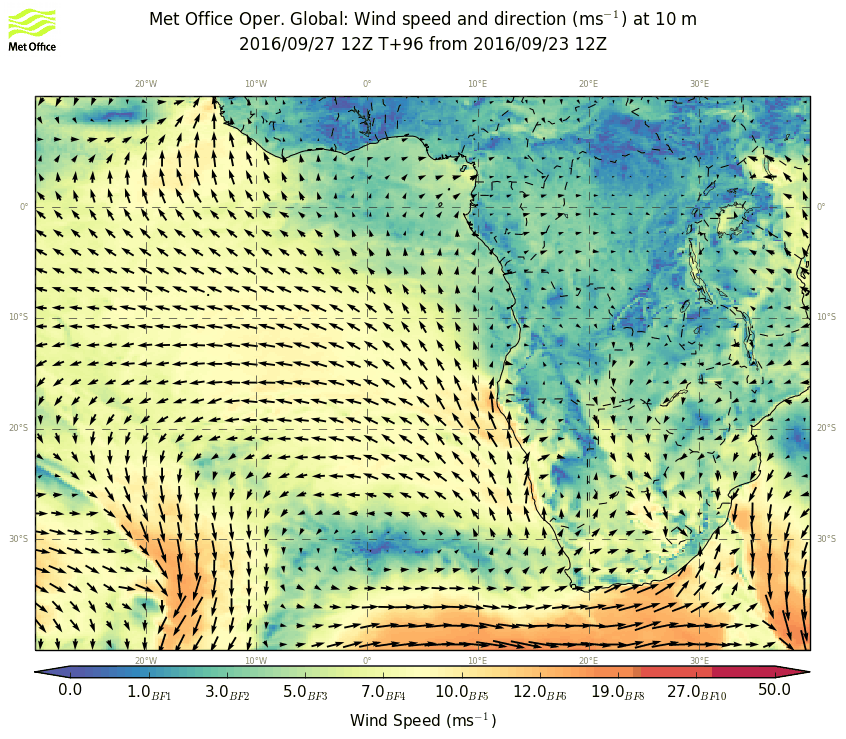 SH high becoming well established after front – new system developing at 20W.
 Strongest winds at ANG/NAM border
29
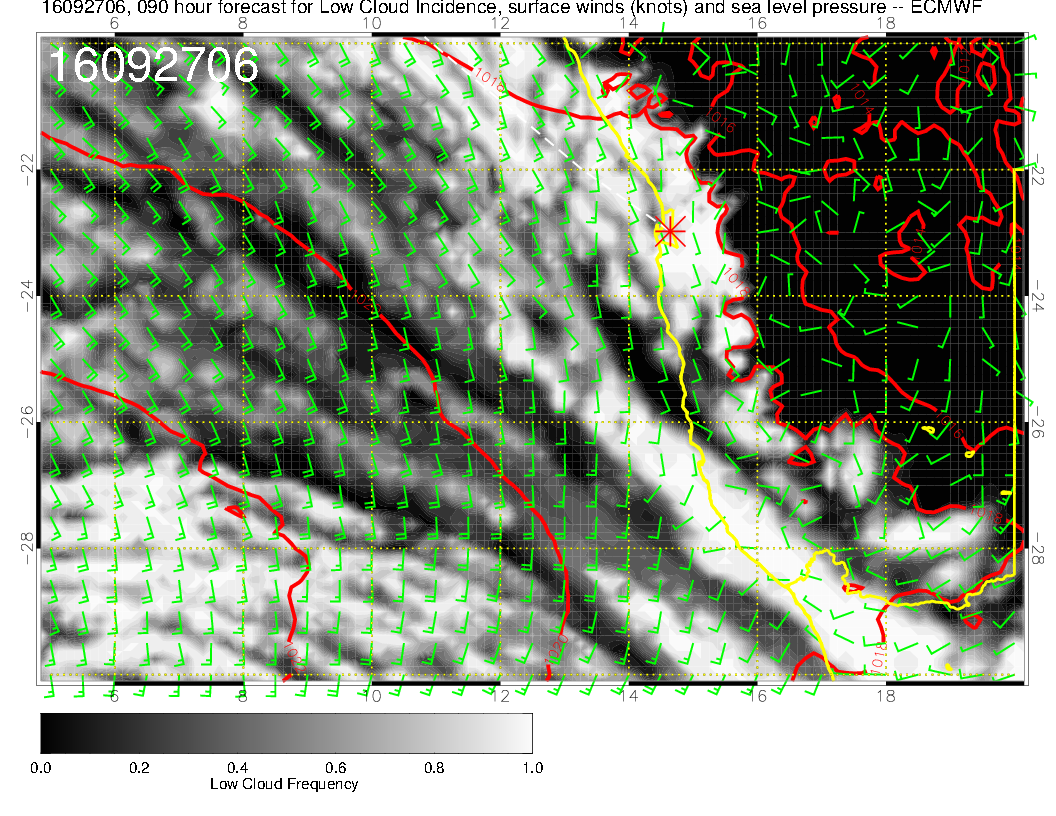 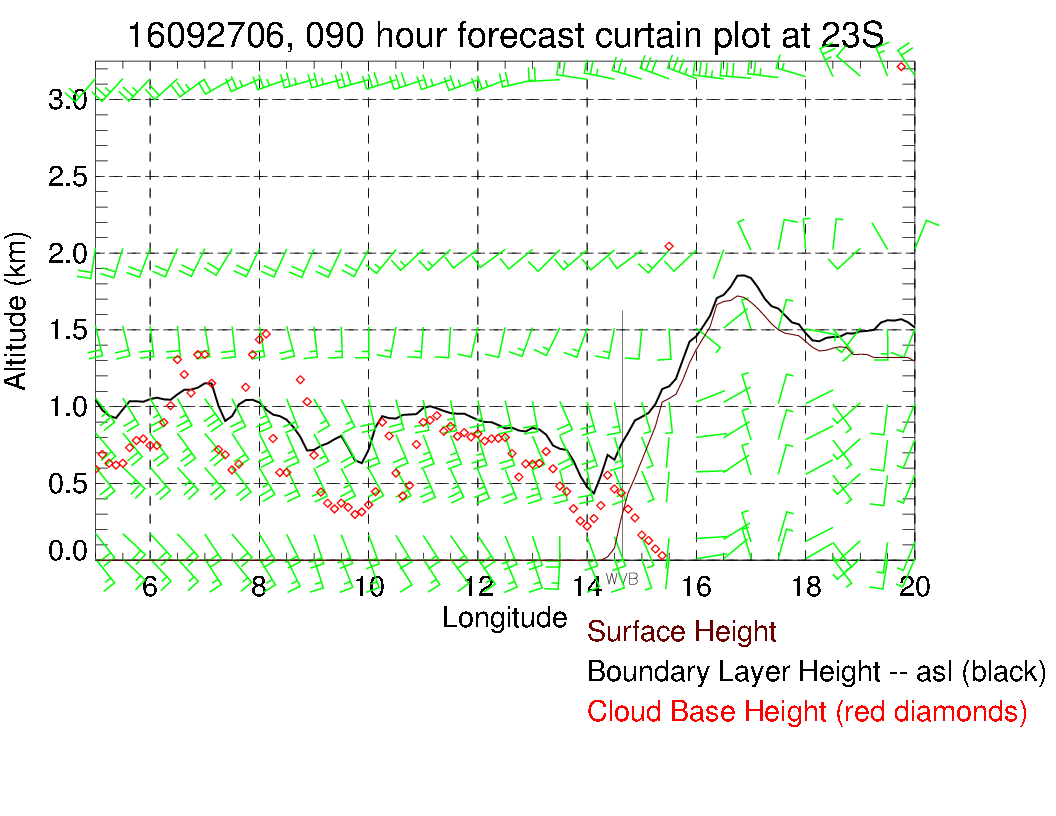 Plenty of cloud in the morning, but ceilings not that low.
 Winds 210 at 20 at 5 PM, but decreasing thereafter.
30
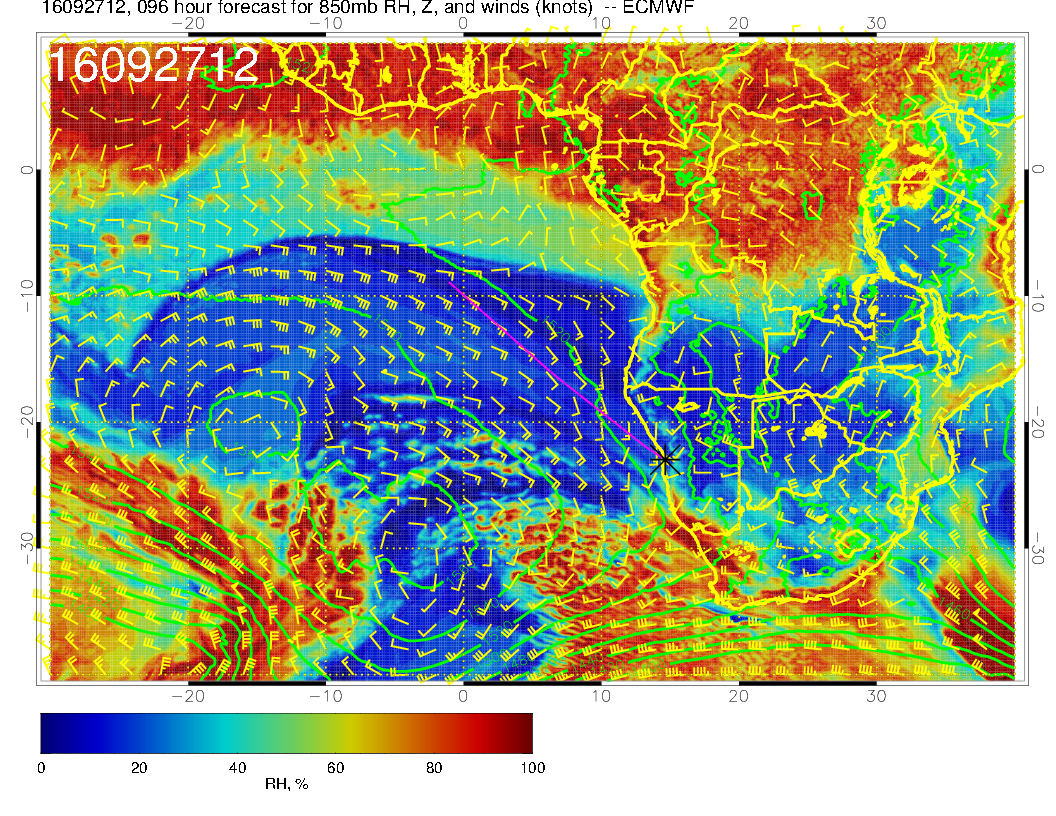 31
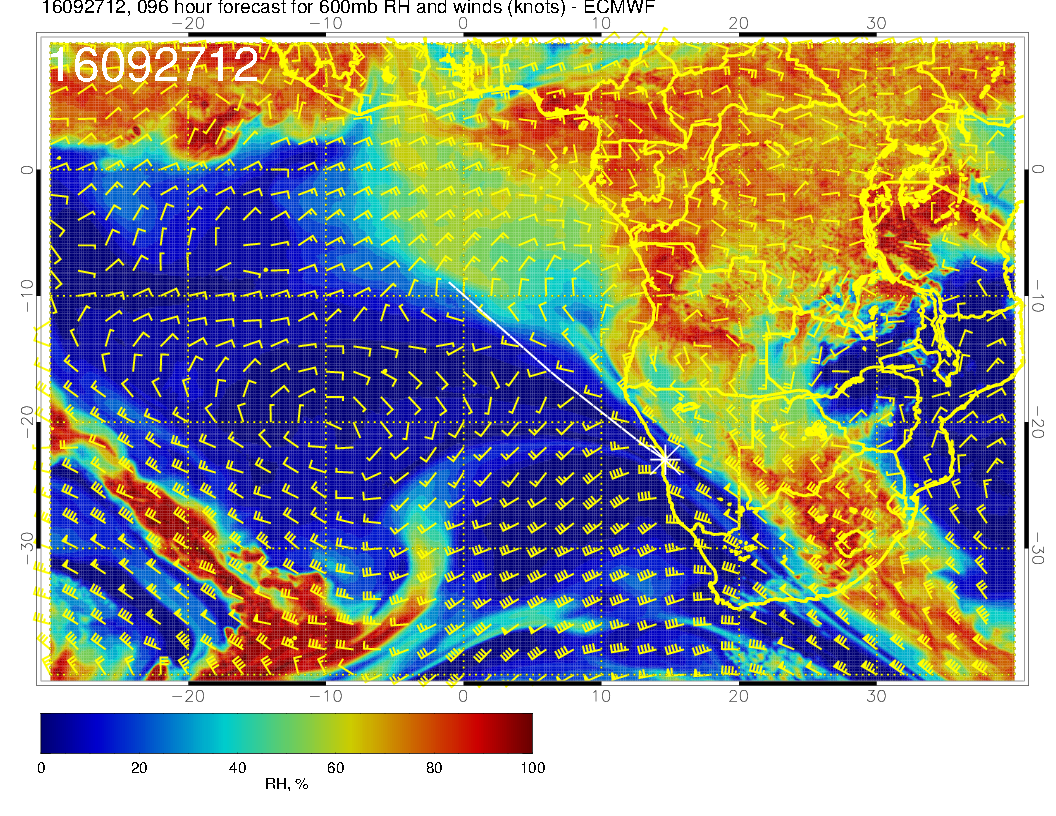 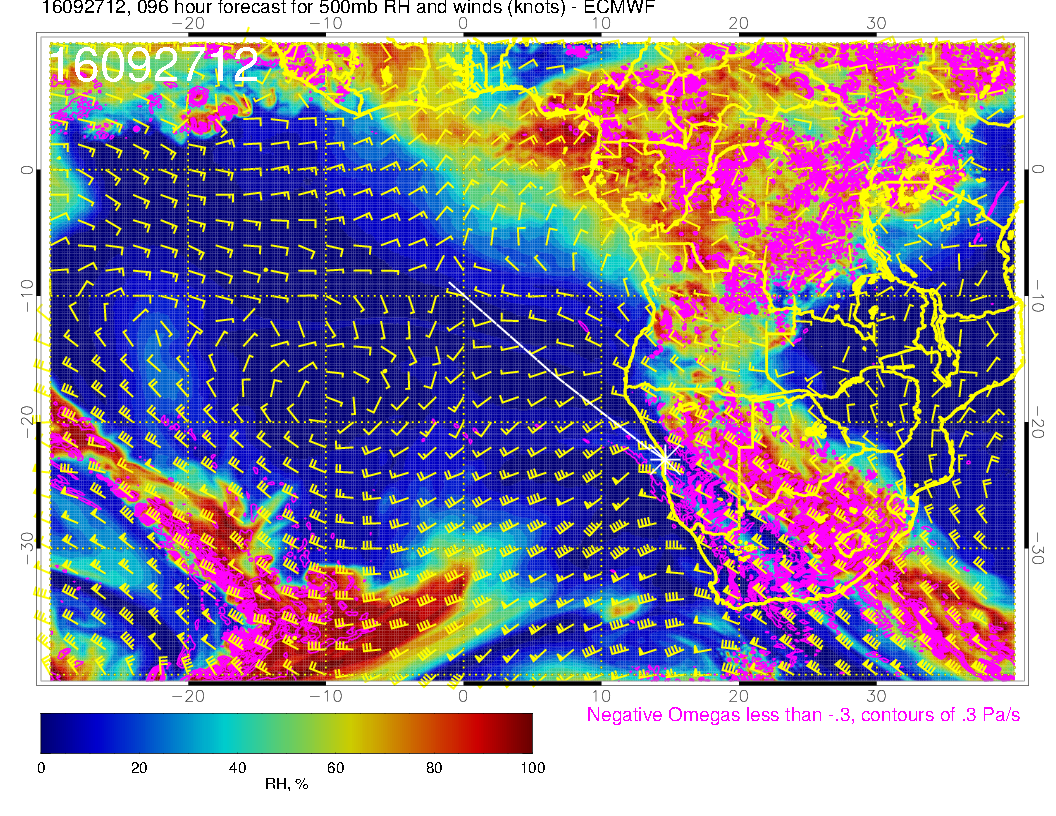 Main outflow from continent is now firmly established near the equator.  Moisture generated by mixing and convection (further in the interior) is steered over eastern Namibia
32
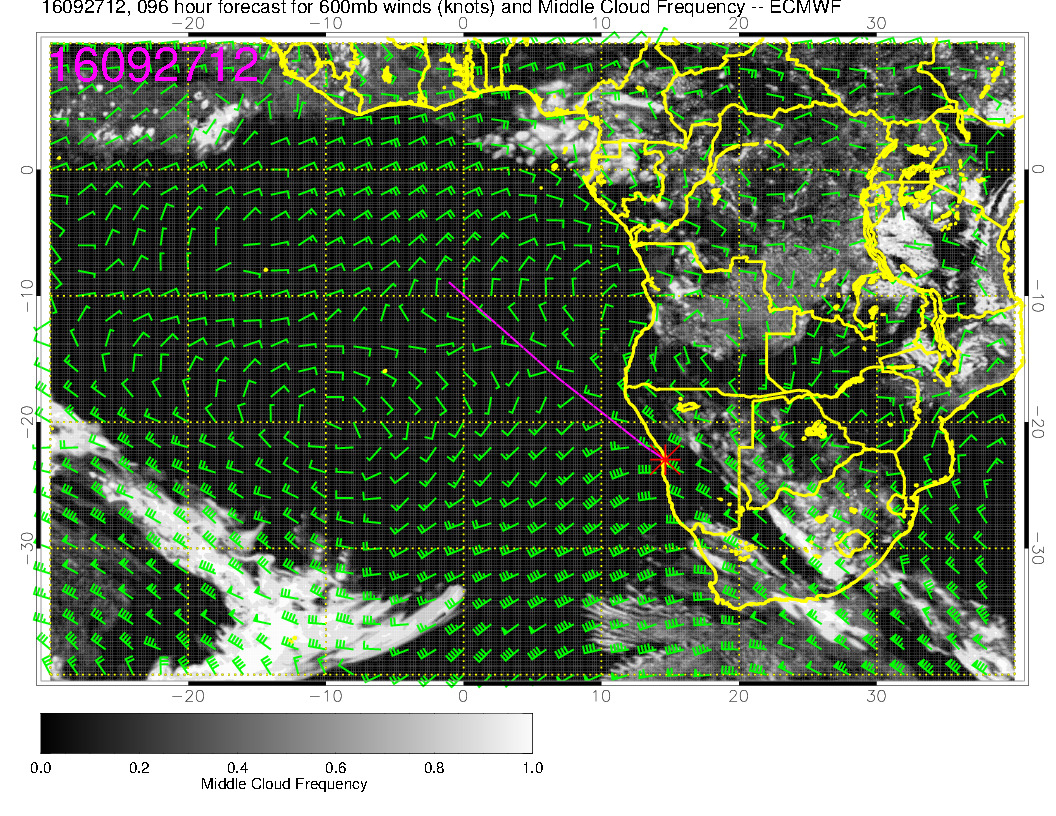 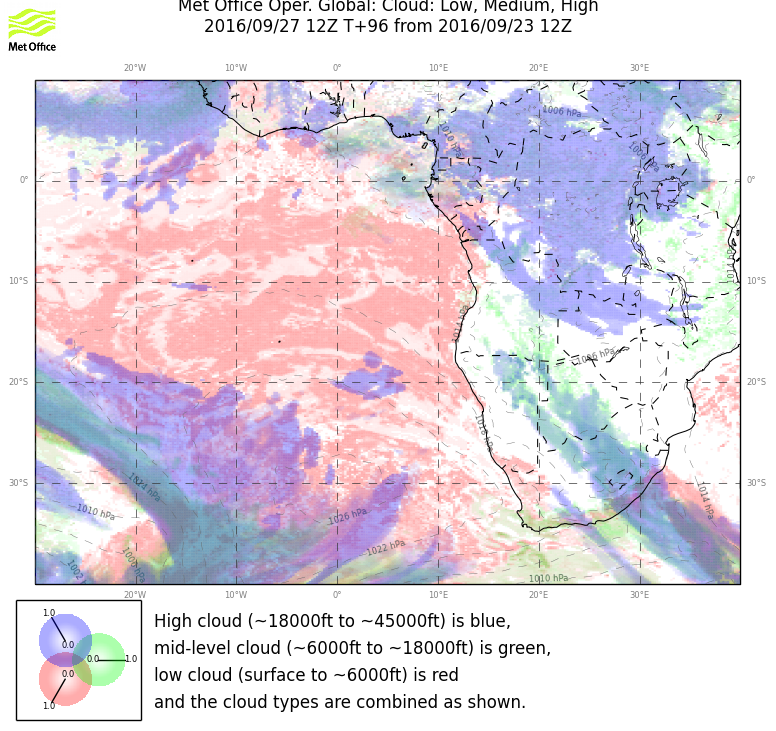 33
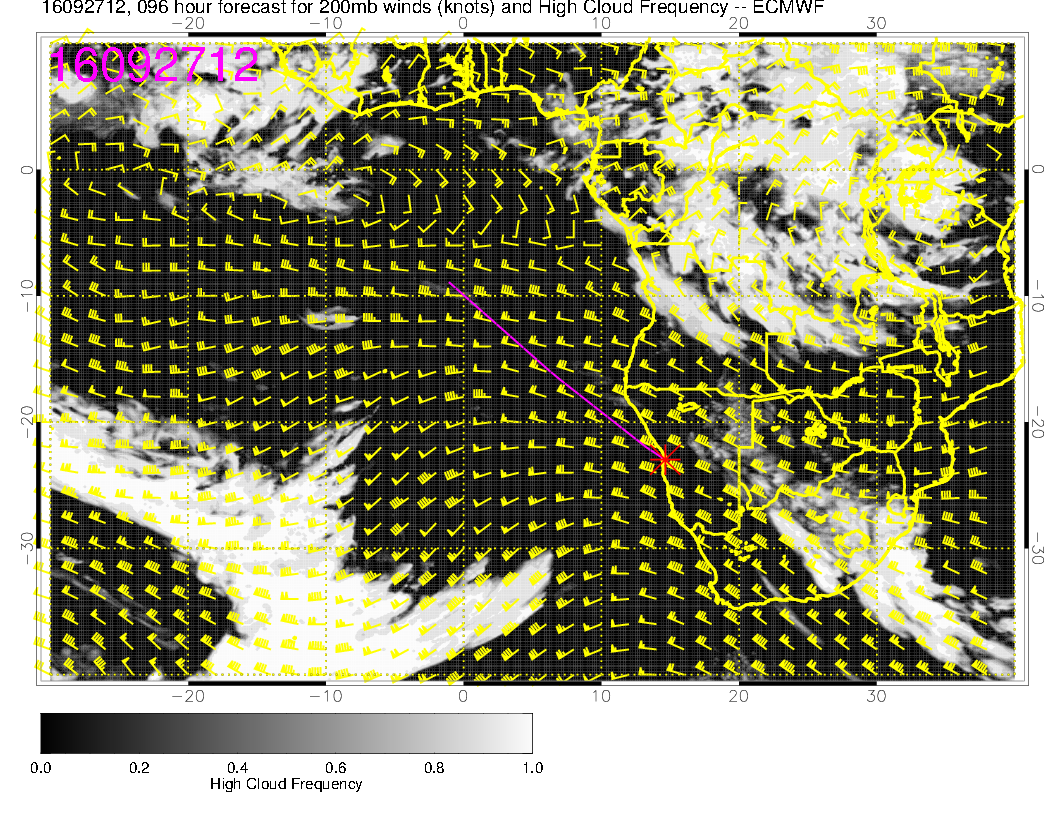 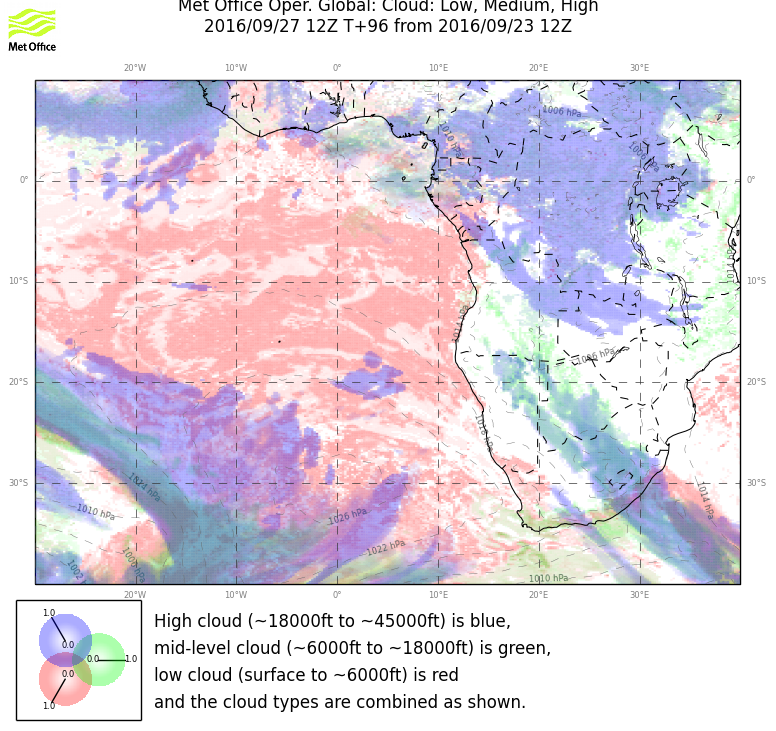 Cirrus could “impinge”  on our operations to the south.  UKMO
 tends to overpredict the cirrus.
34
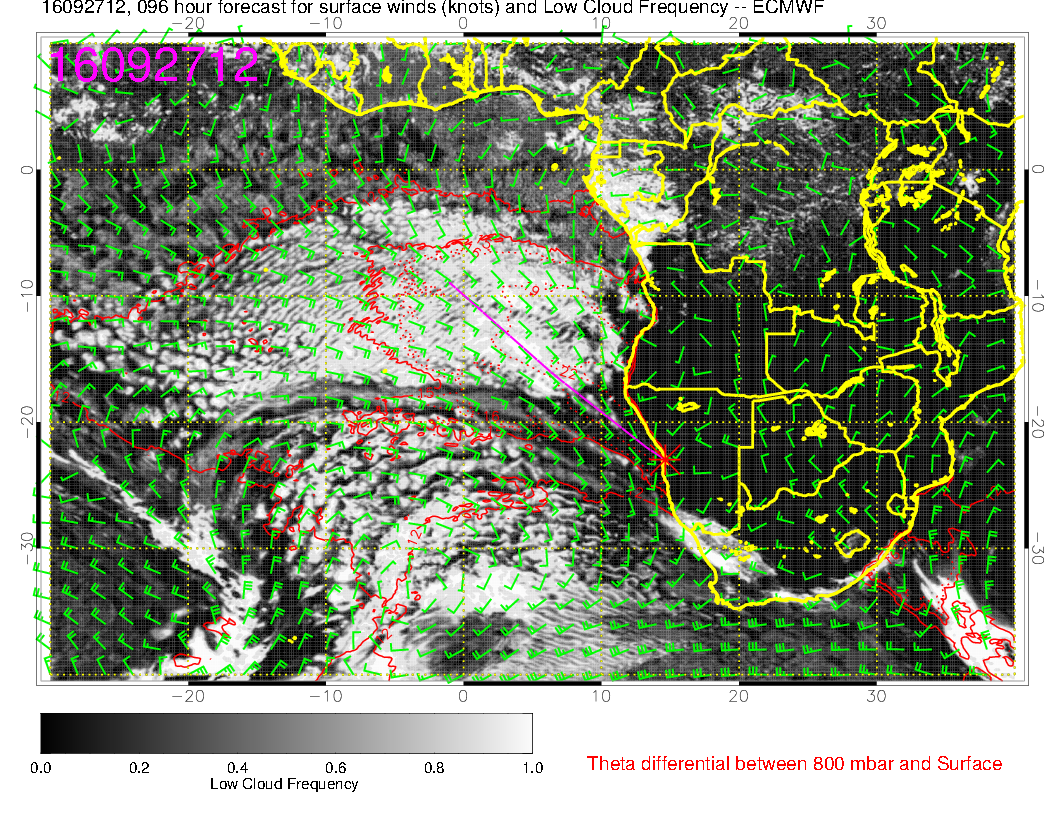 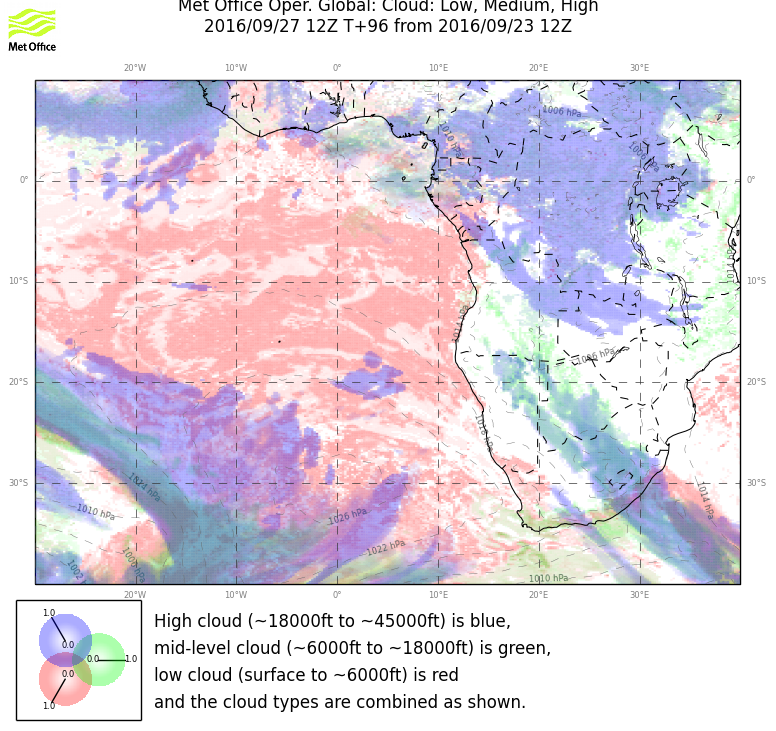 South of 20S, expect Sc to have a very different character to “classic” startocu.
 Stability is smaller, both models show striations in the structure.
35
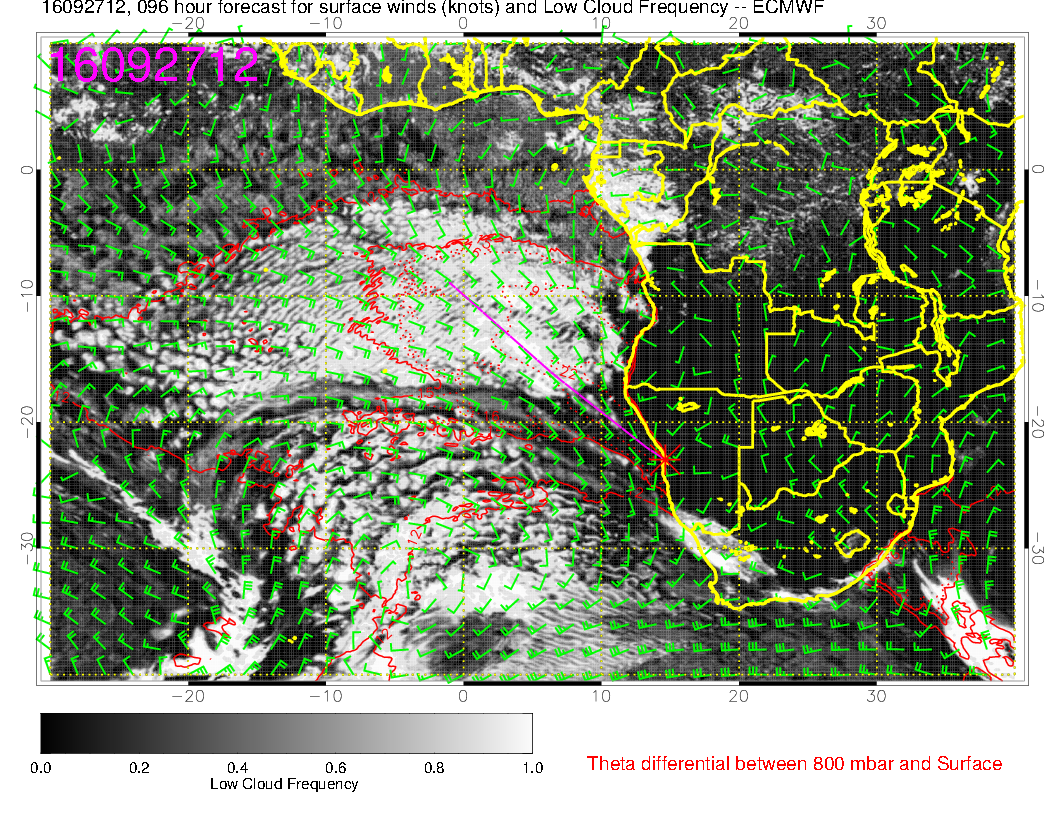 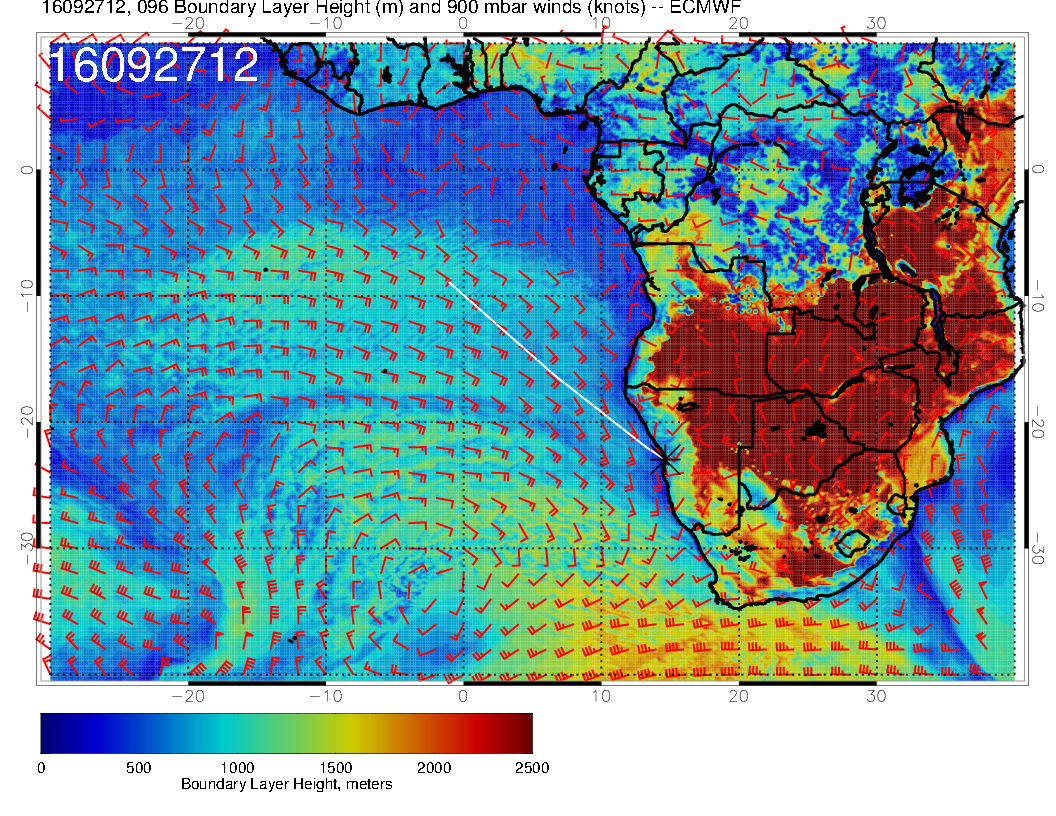 Can see front in BL height.
36